AstroPix tracker production model
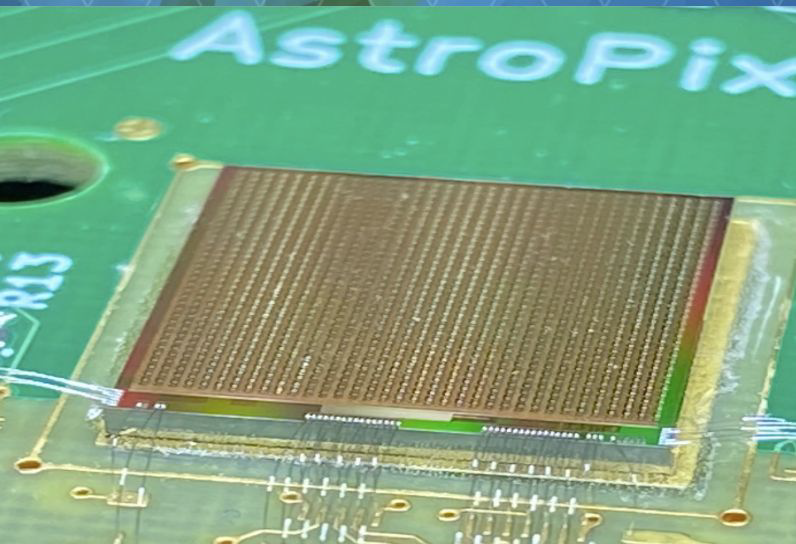 Jessica metcalfe
January 10, 2024
EIC Users Collaboration Meeting
AstroPix tracker production
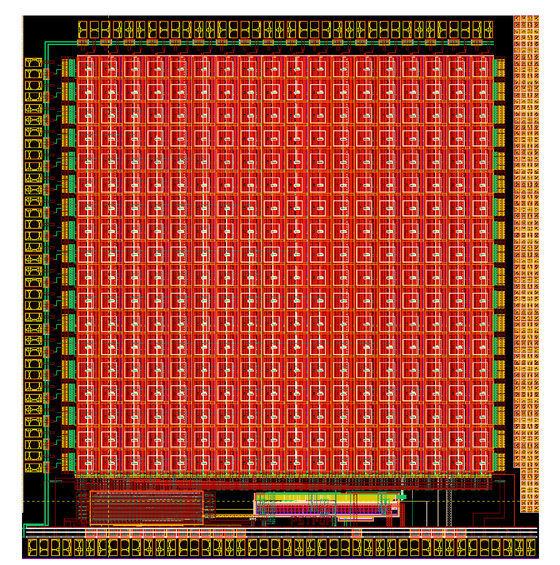 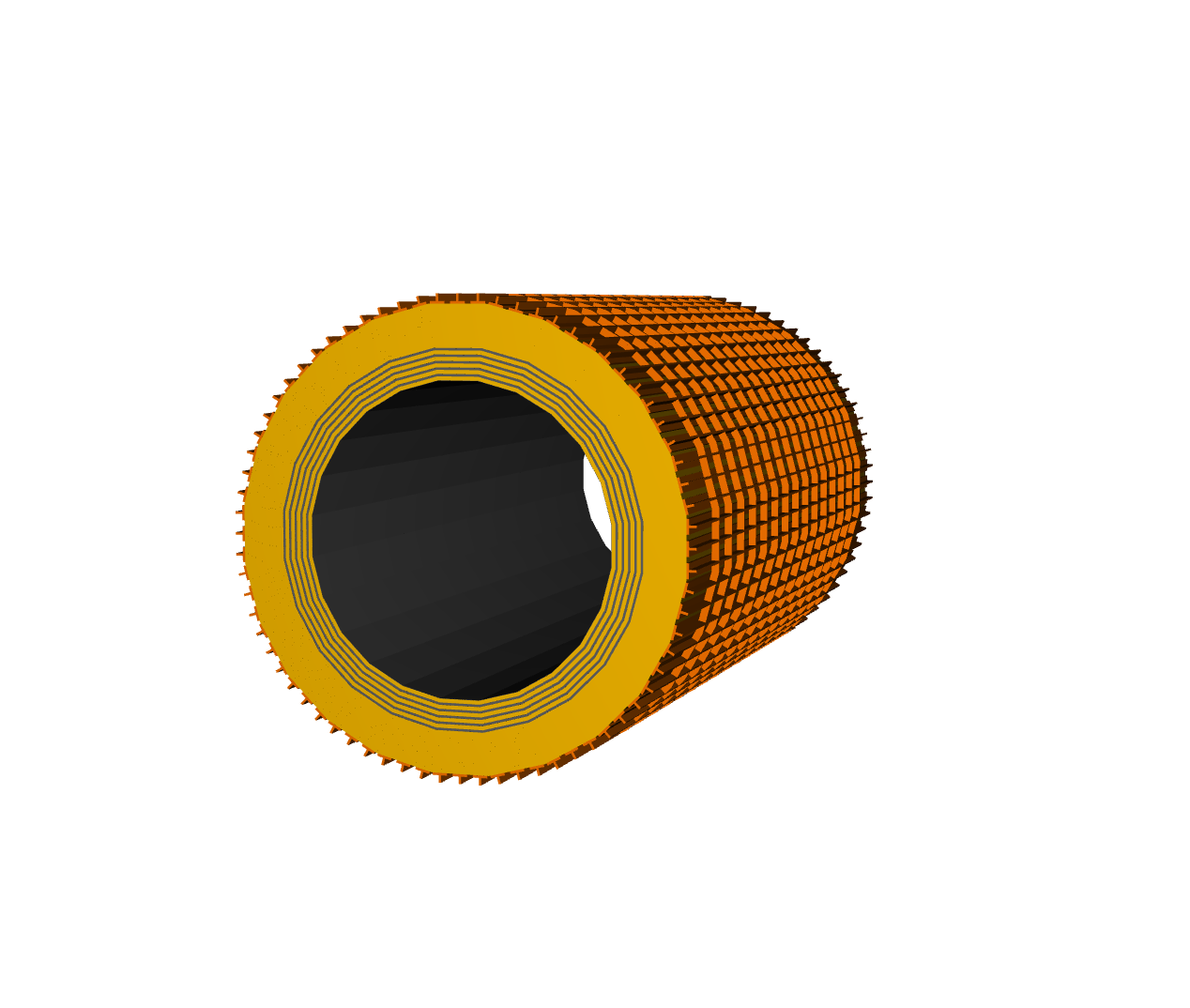 BIC Tracker
~100 m2 of silicon
~5,000 wafers
~250,000 chips
Optimize the design & building procedures for industrial scale production
1 module flavor x31,200
1 stave flavor x2,400
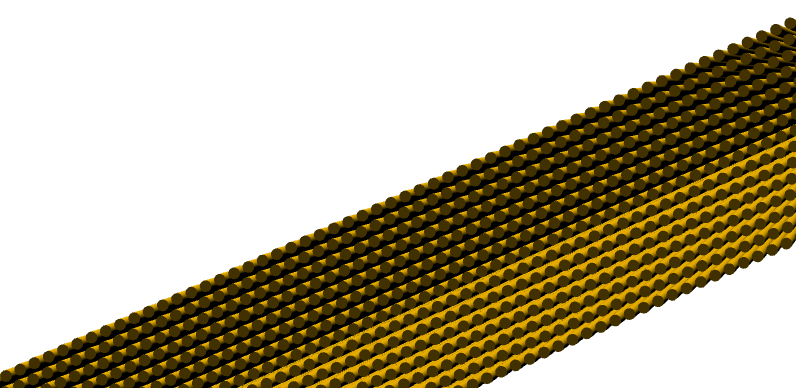 2
AstroPix chips
~5,000 wafers
~250,000 chips
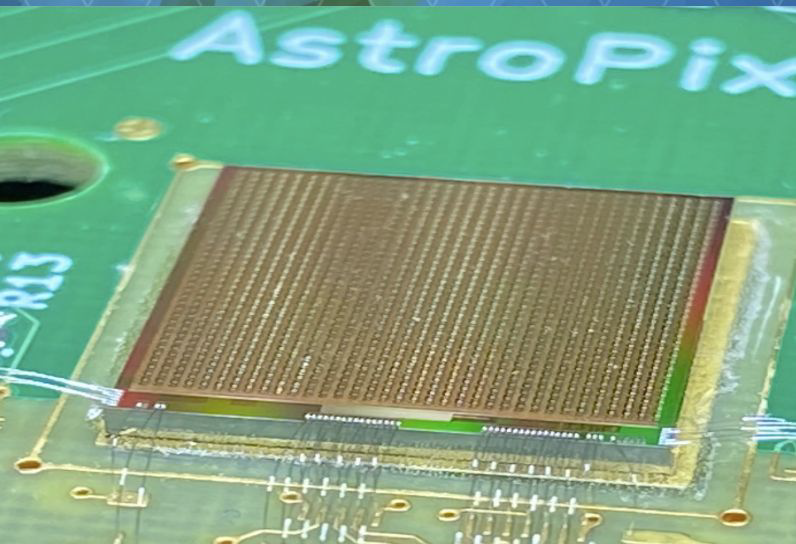 =
Probe wafers using a fully automated machine
Load a cartridge of 10 wafers, let the machine do the work
Identify failing chips (digital/analog) and failing bumps
Wafers are diced
3
AstroPix Module
Build ~31,200
AstroPix Chip
2 cm x 2 cm
Module PCB
8 chips
Current model uses an 8 chip module 
Mounted on a rigid pcb for easy handling
For space and cooling reasons, the pcb may need to go on top of the chips…
Chips are mounted using an automatic pick-and-place machine
Chips are wire bonded to the pcb
Chips undergo mechanical and electrical QC to verify they work
4
AstroPix stave(Step 1)
Build ~2,400
~208 cm  2 meters!
Stave
13 modules
Current model has 13 modules on a stave
This will be frozen ASAP
Plan to use Aluminum staves
Nice to have some easy screw mounting to the staves
Or could use tooling similar to SLAC for ATLAS Pixels
Or could be automated with pick-and-place machine
Metrology QC is done at this stage
5
AstroPix stave+bus tape (step 2)
Build ~2,400
Bus Tape
Power/data lines to each module
~208 cm  2 meters!
Connect the modules to the bust tape
Bus tape will provide power, command, data, and any types of monitoring lines
Easiest to have a connector(s) on each module that connects to the bus tape
Also used for module testing
6
AstroPix stave+bus tape+EOS (step 3)
Build ~2,400
End of Stave Card
Bus Tape
Power/data lines to each module
~208 cm  2 meters!
Stave will be connected to the end-of-stave card via the bus tape
End-of-stave card will interface to the ePIC DAQ
This end-of-stave card is used for QC testing the stave
It could be the final EOS or one associated with a test stand
Assume that the modules are relatively easy to rework on a stave, then the majority of detailed electrical tests will happen at this stage
7
AstroPix Trays
Tray 
(very conceptual)
Tray integration with 6 or 7 staves
Slightly overlapping for coverage
Needs to slide into the shelf hole
8
AstroPix tracker production
*Total hours don’t reflect parallelization or people hours
All yields and times are a first assumption and will change
9
backup
10
University of California Santa Cruz
Argonne National Laboratory
NASA Goddard Space Flight Center
Oklahome State University
University of Connecticut
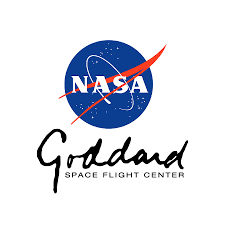 USA
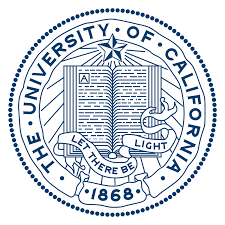 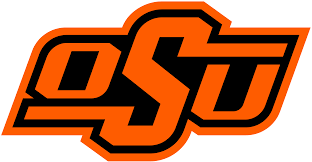 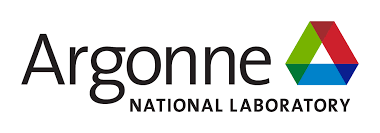 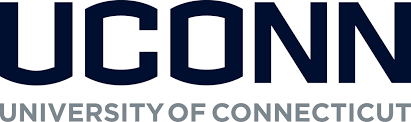 University of Manitoba
University of Regina
Mount Allison University
NSERC
Canada Fund for Innovation
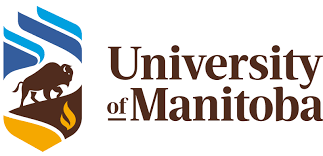 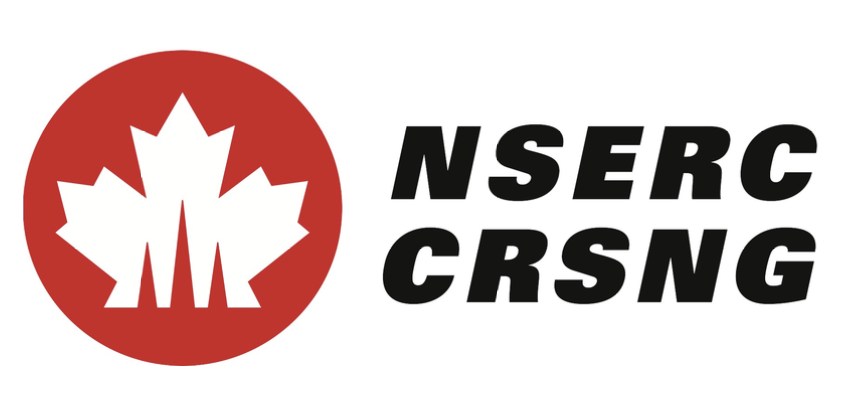 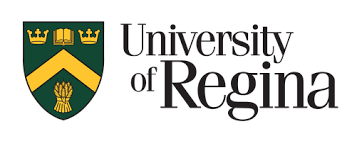 Canada
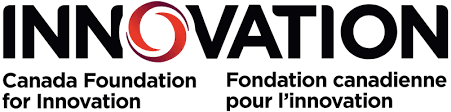 Thank You
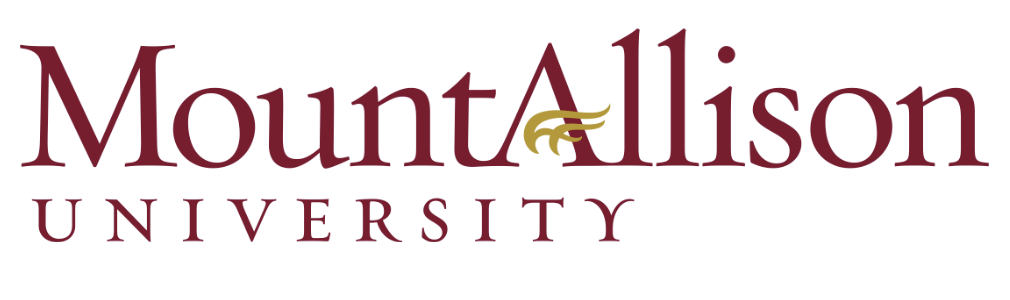 University 
of Seoul
Korea University
Yonsei University
Pusan National University
Hanyang University
Kyungpook National University
Gangneung-Wonju National University
Sungkyunkwan University
Korea
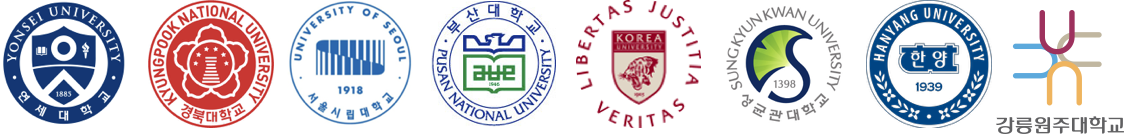 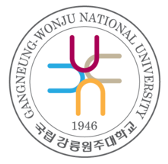 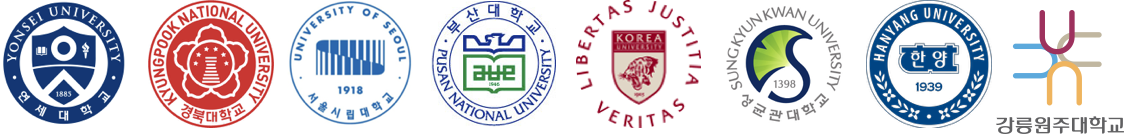 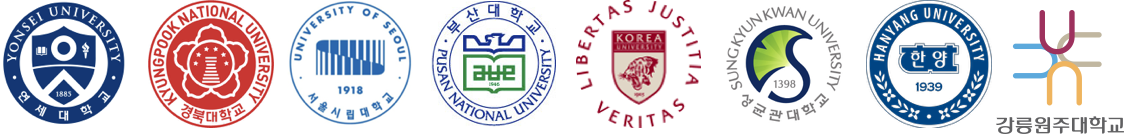 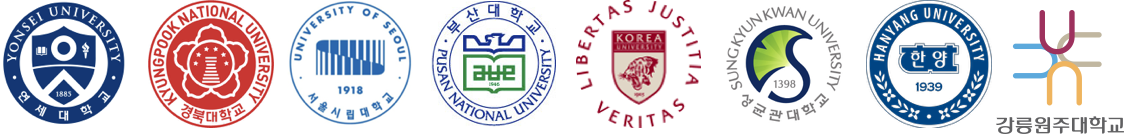 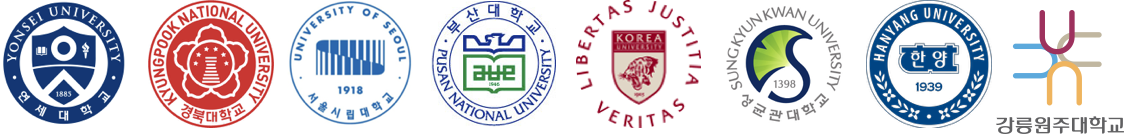 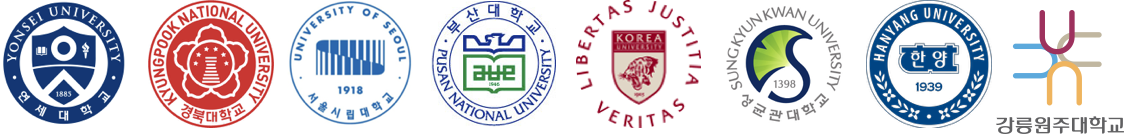 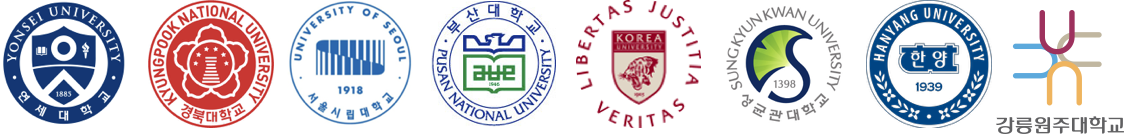 Karlsruhe Institute of Technology
University of Giessen
ePIC BIC Detector Subsystem Collaboration
AstroPix
Collaboration:
Hiroshima
University
Nagoya
University
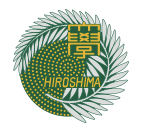 Germany
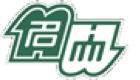 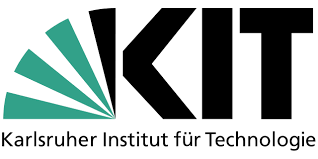 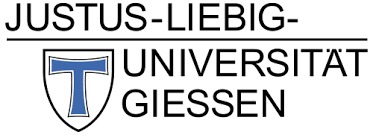 AstroPix development
ATLASPix		   AstroPix_v1		   AstroPix_v2		     AstroPix_v3
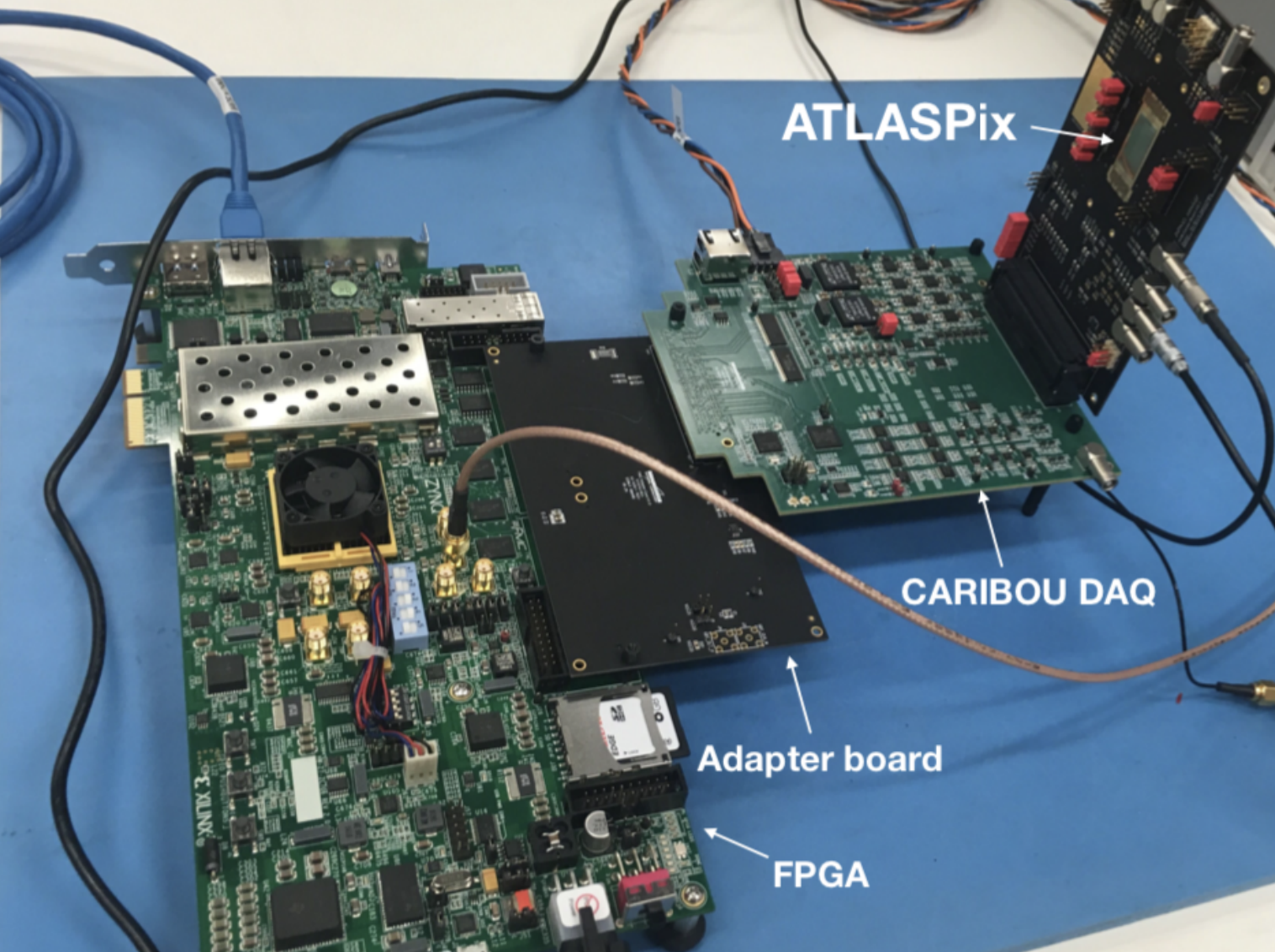 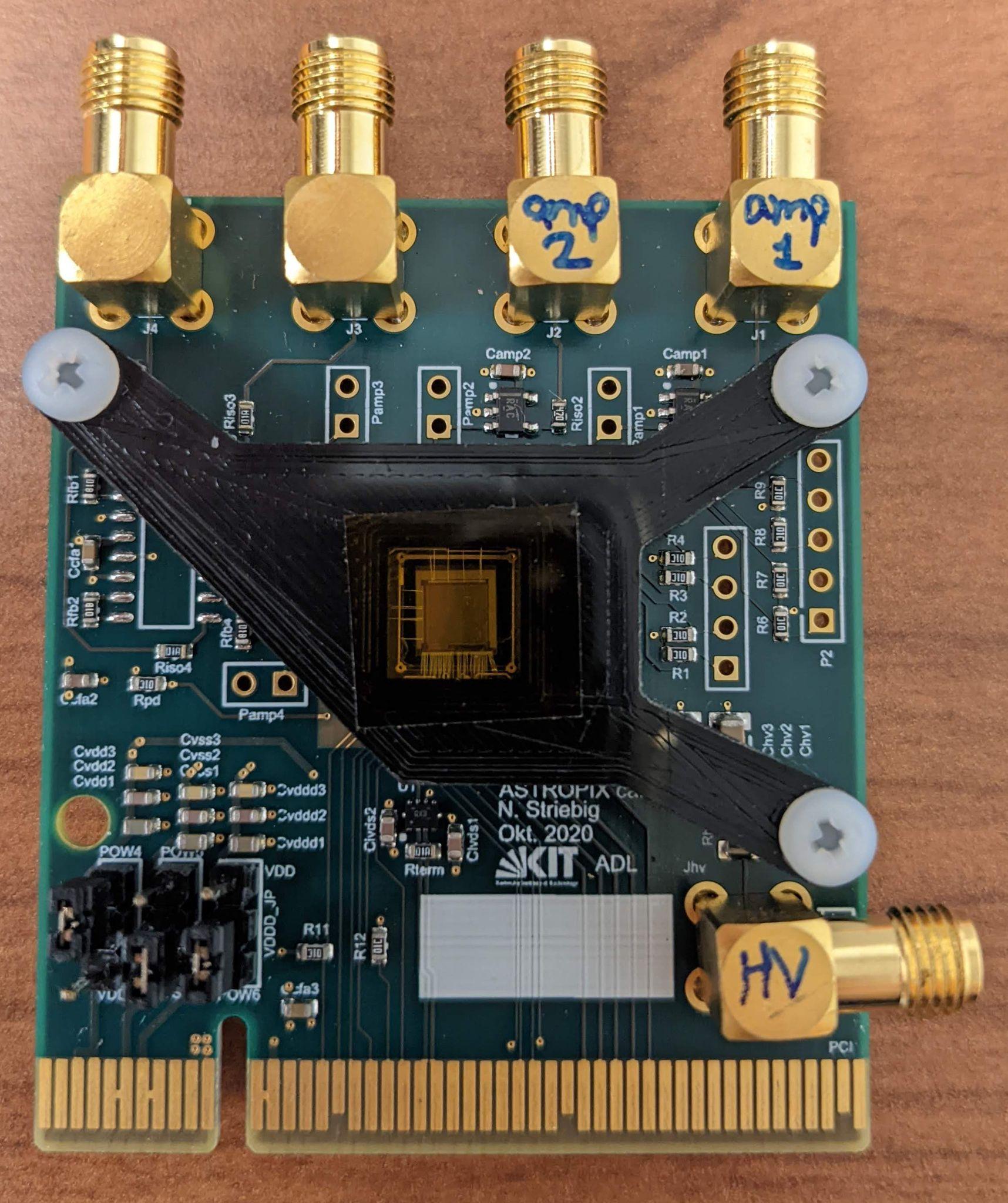 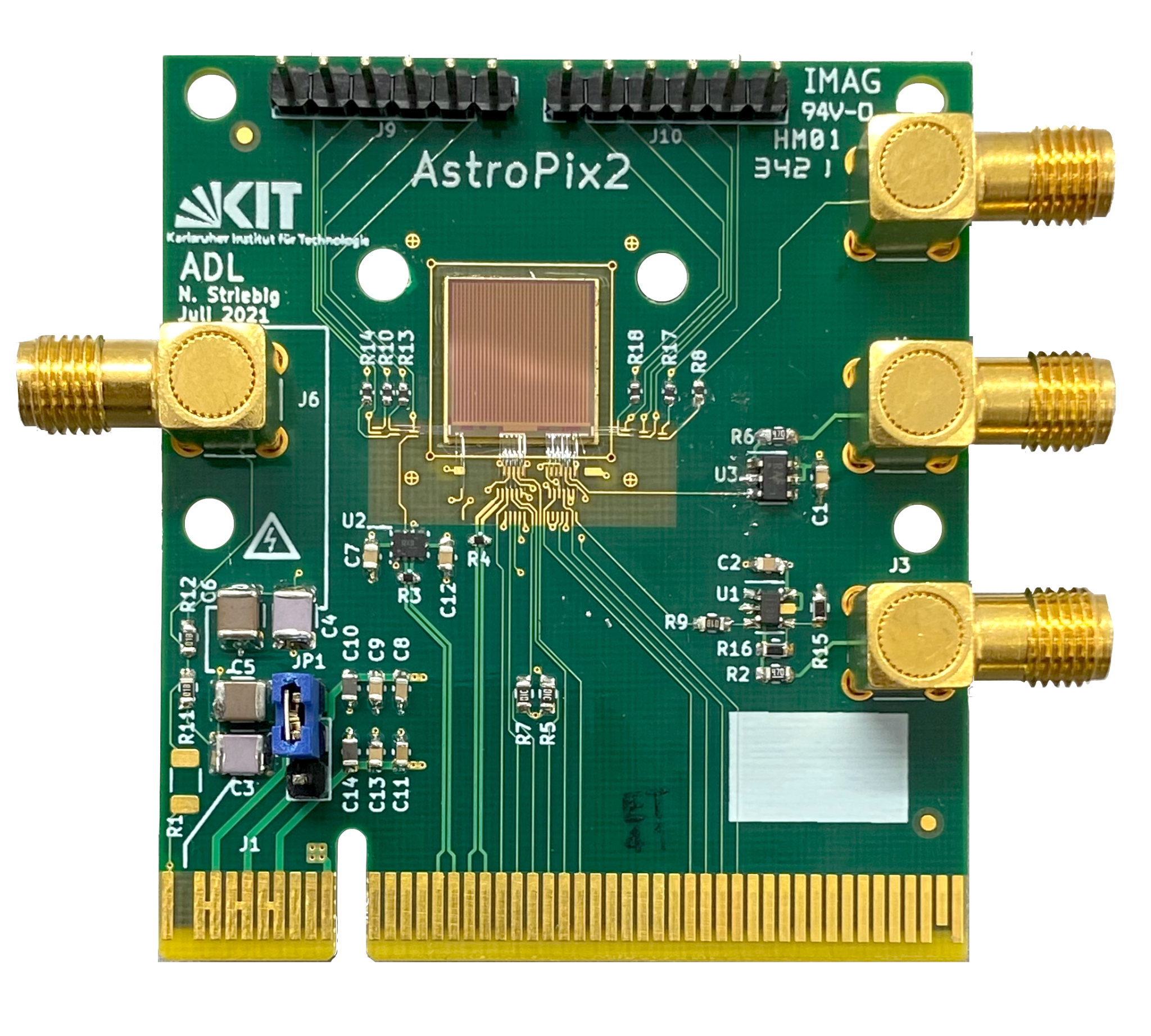 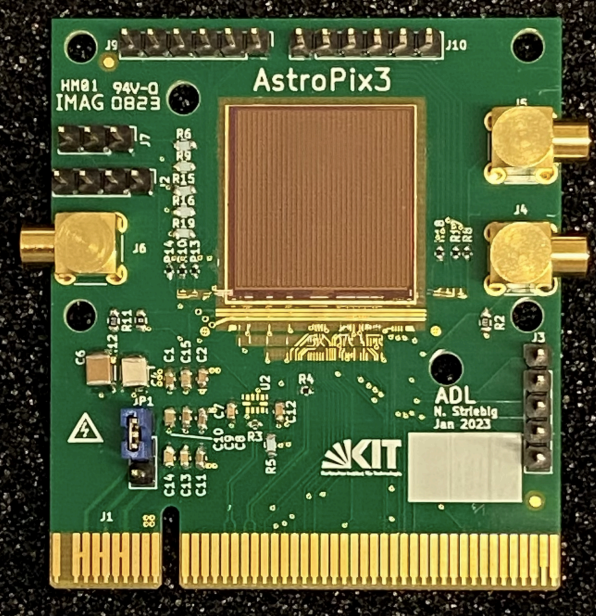 100 μm thick wafer		-----------------------------------------720 μm thick wafer -------------------------------------------
40 x 130 μm2 pitch		175 x 175 μm2 pitch		250 x 250 μm2 pitch		500 x 500 μm2 pitch
0.3 x 1.6 cm2  chip		 0.5 x 0.5 cm2  chip		1 x 1 cm2  chip			2 x 2  cm2  chip
150 mW/cm2			14.7 mW/cm2 			3.4 mW/cm2 			1.06 mW/cm2
(Power numbers represent amplifier+comparator only, not full digital power. Full v3 power draw = 4.12 mW/cm2)
12
AstroPix development
ATLASPix		   AstroPix_v1		   AstroPix_v2		     AstroPix_v3
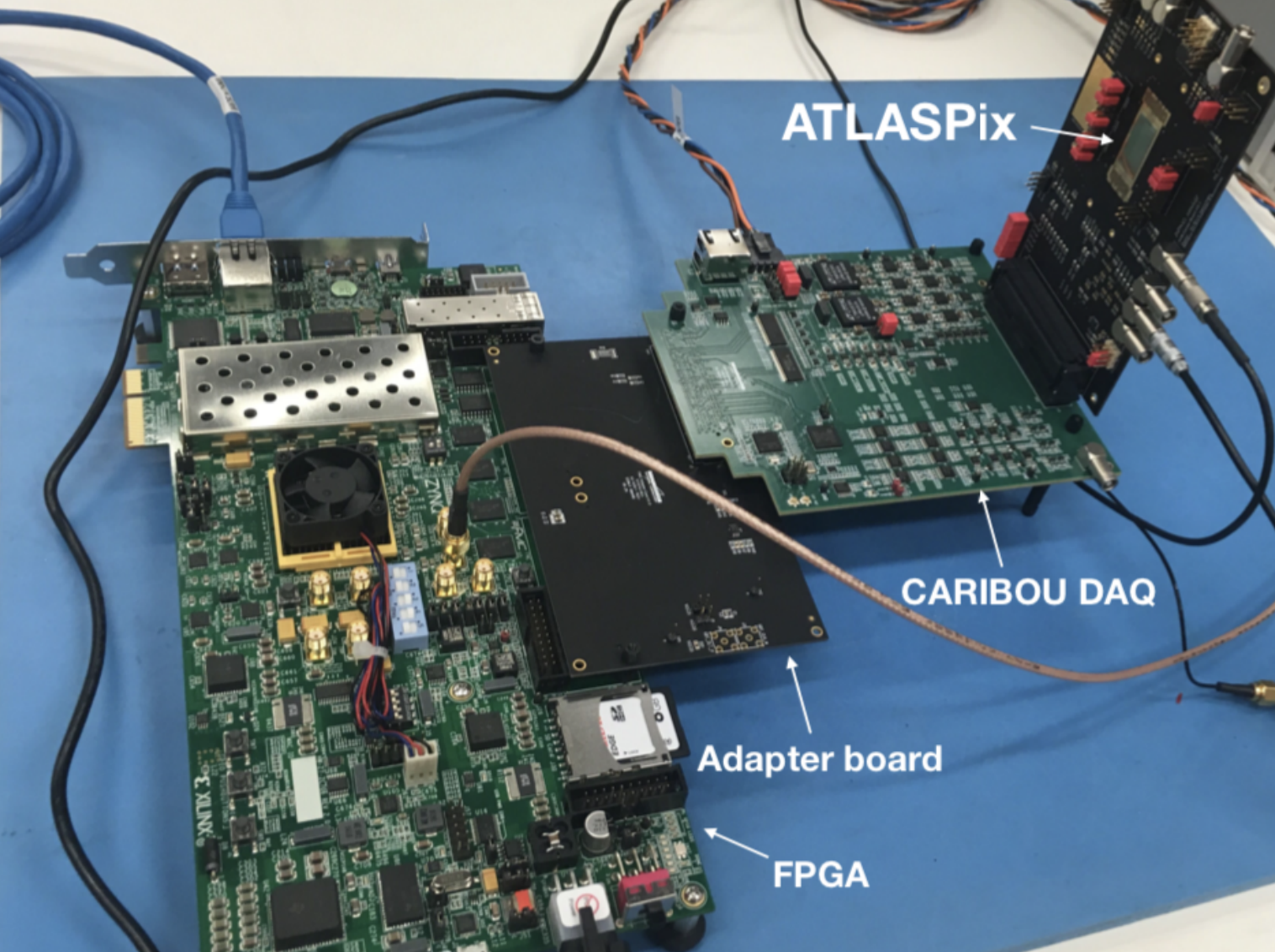 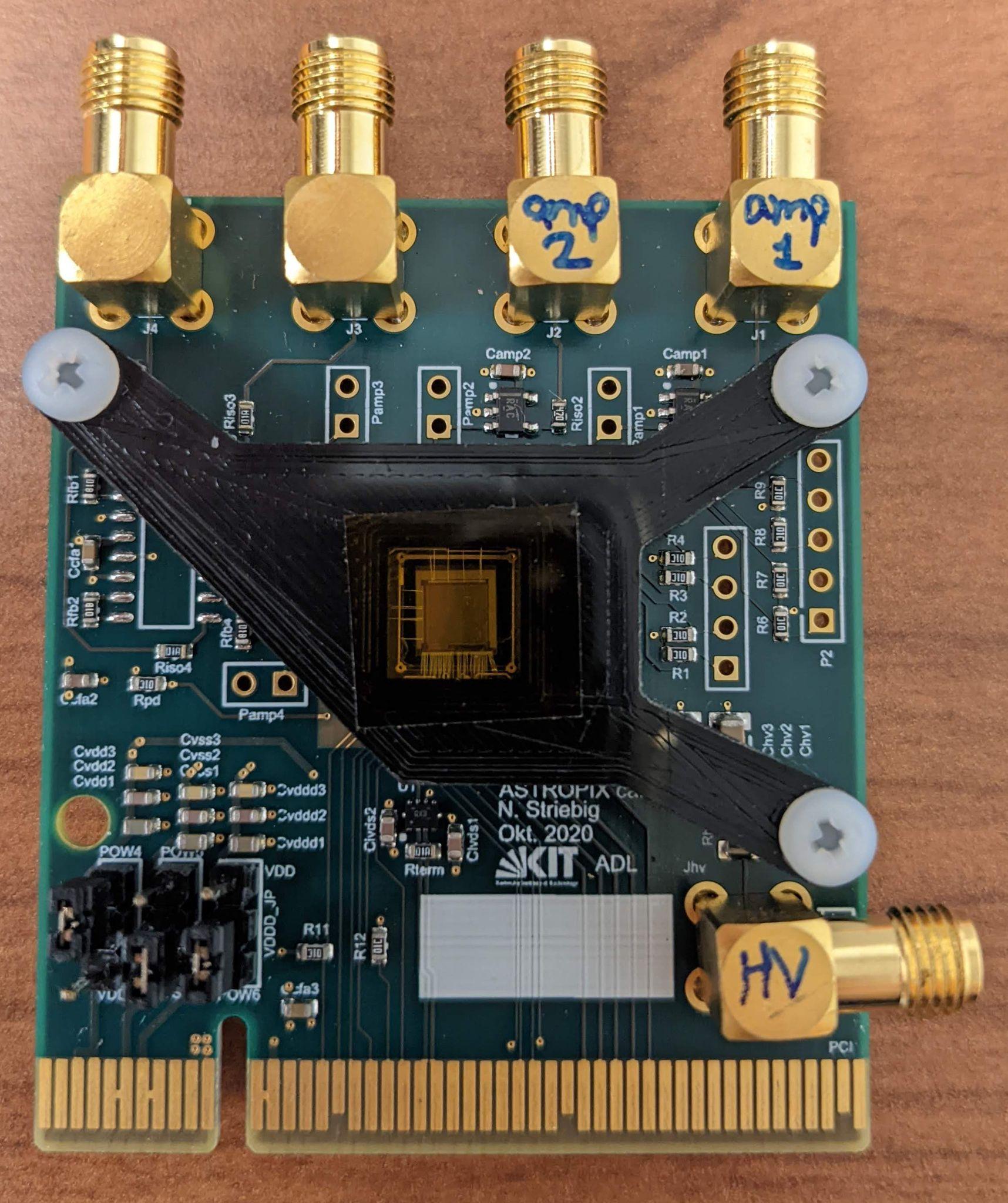 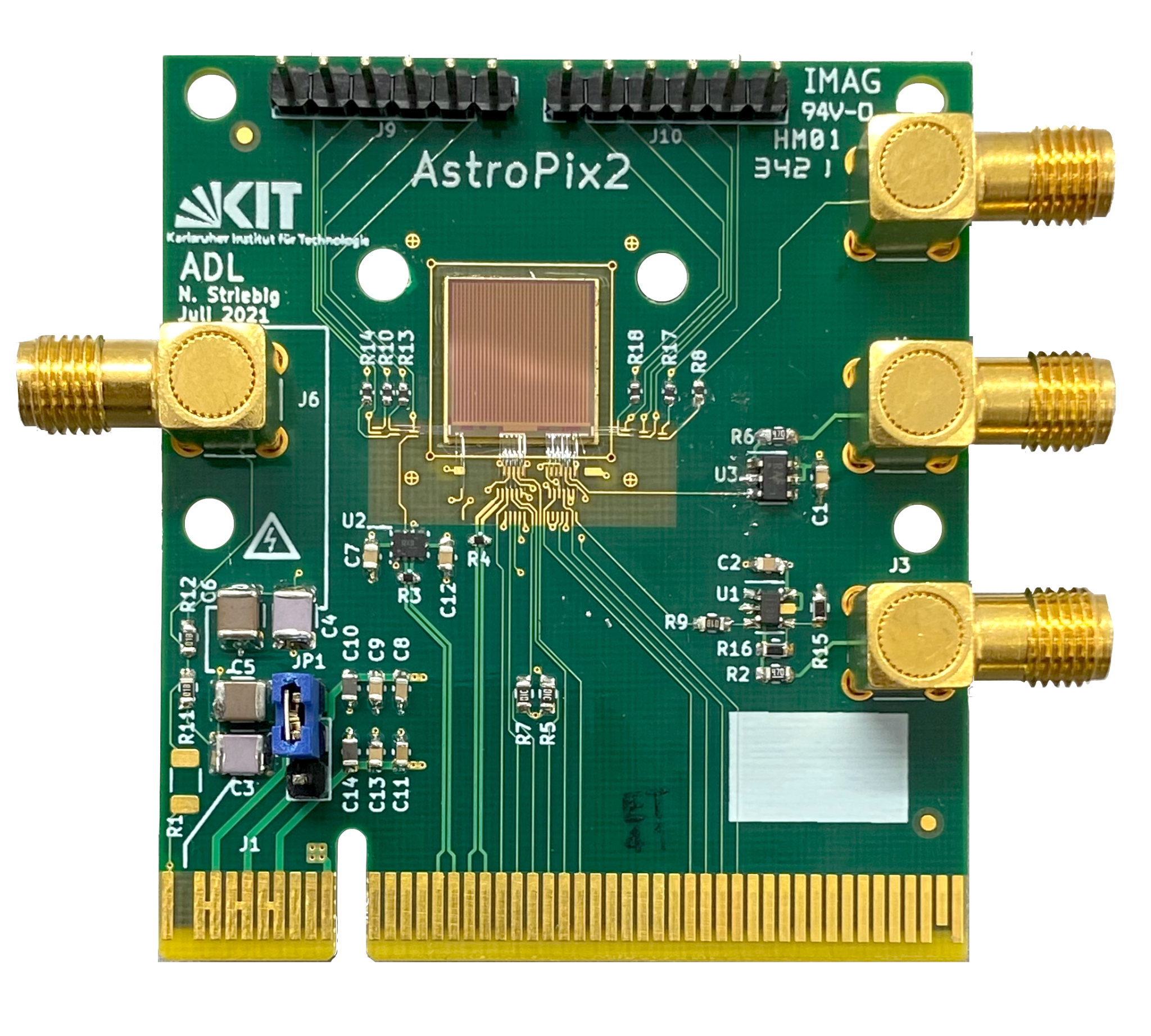 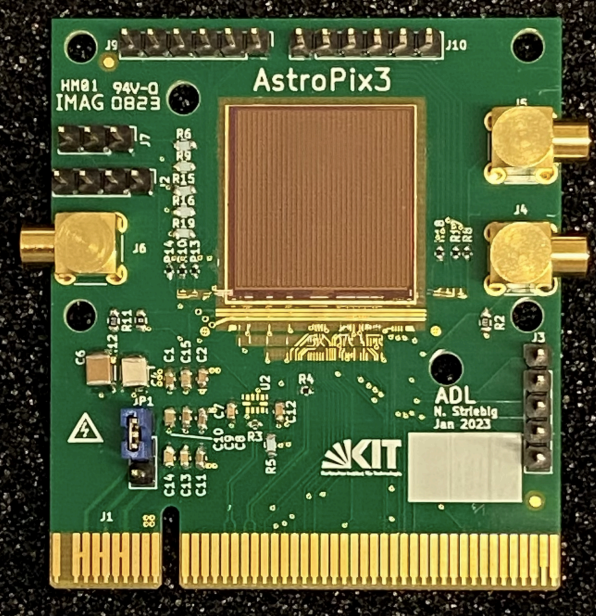 Analog data from a single pixel
Digital data from a single pixel
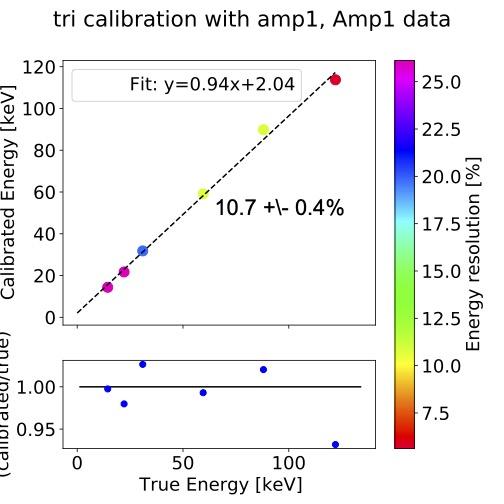 Beam Spot (FTBF)
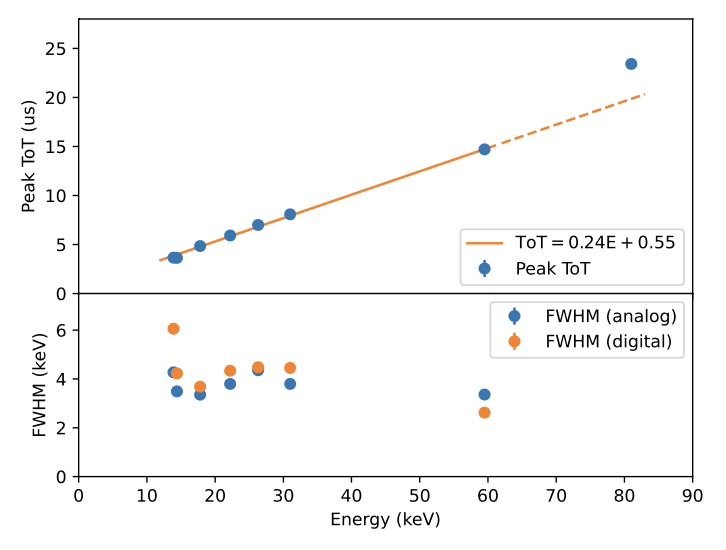 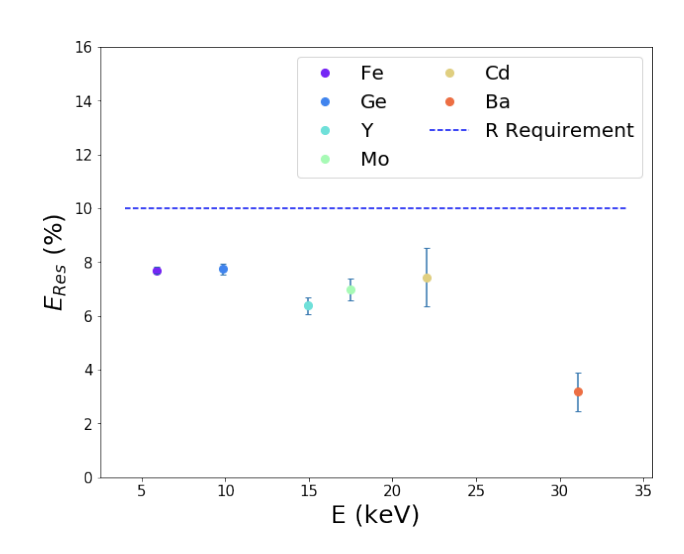 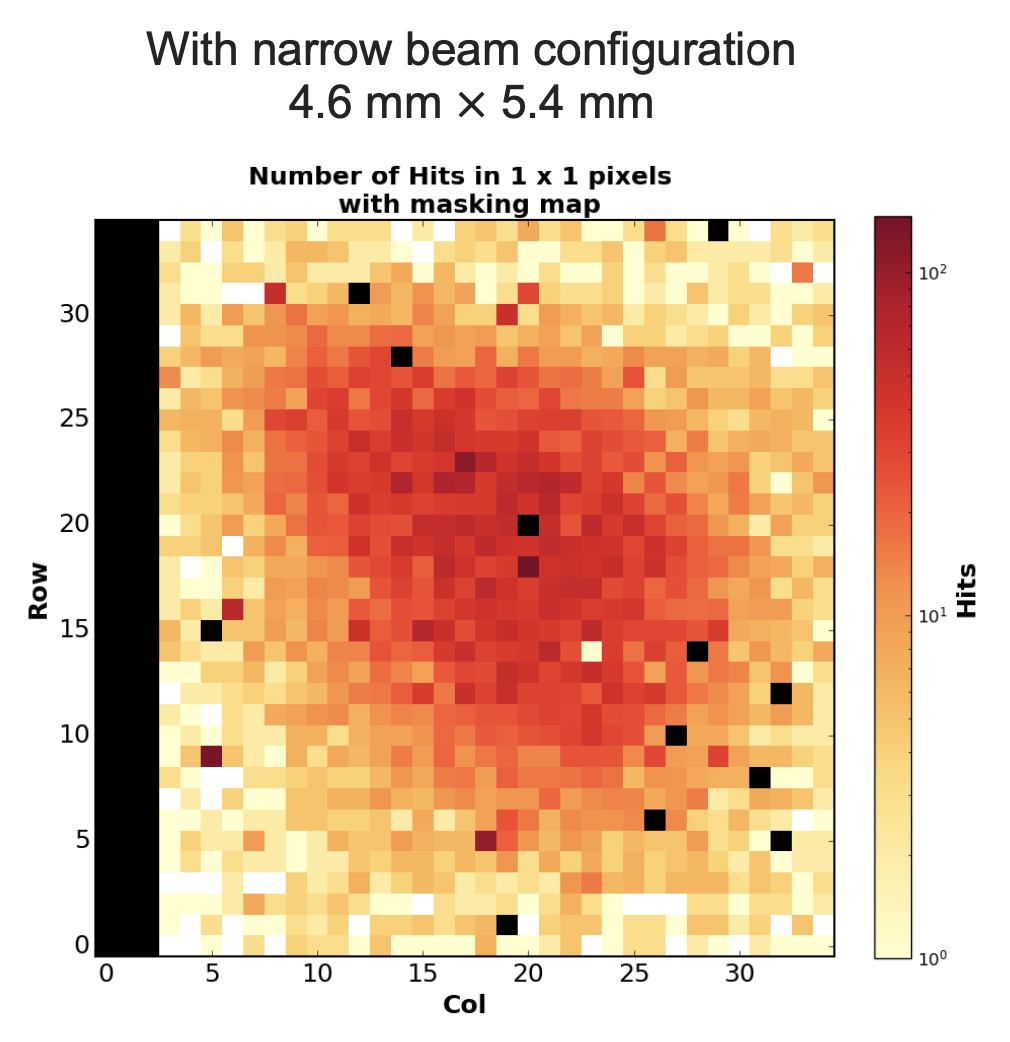 Preliminary
I. Brewer et al, 2021
Y. Suda et al, 2023
A. Steinhebel et al, 2022
13
AstroPix: v4
~1 cm
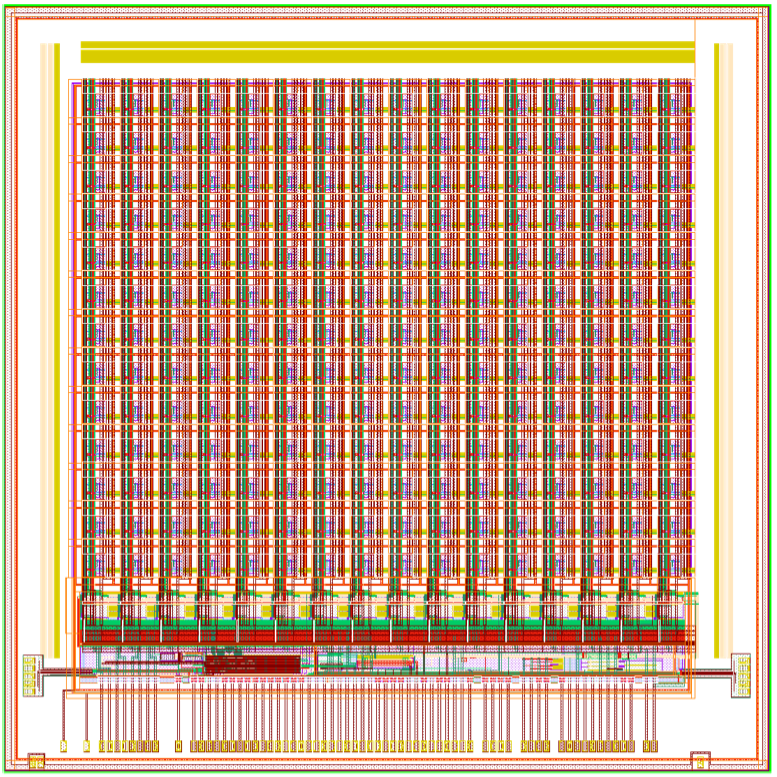 AstroPix Features (v4):
Potentially the final design in small size 1 cm x 1 cm
500 um pixel pitch
Wafers recently delivered by foundry
Previous versions needed to meet certain ’flyable’ specifications like low power
Implement more features for better performance

Features:
Time stamp w/ 3.125 ns time resolution
Row & Column from individual pixel hitbuffer
Increase Time-Over-Threshold (ToT) bits
Improve Threshold tuning (5-bit)
Mask noisy pixels
Pass hits to next chip (daisy chain)
Self-triggered (only read out active hits)
~1 cm
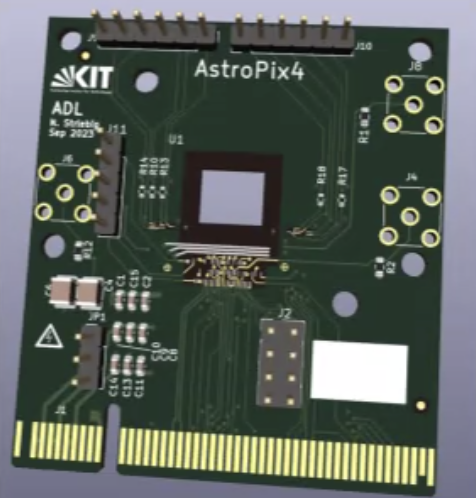 N. Striebig et al, in prep
14
AstroPix: NEXT Steps
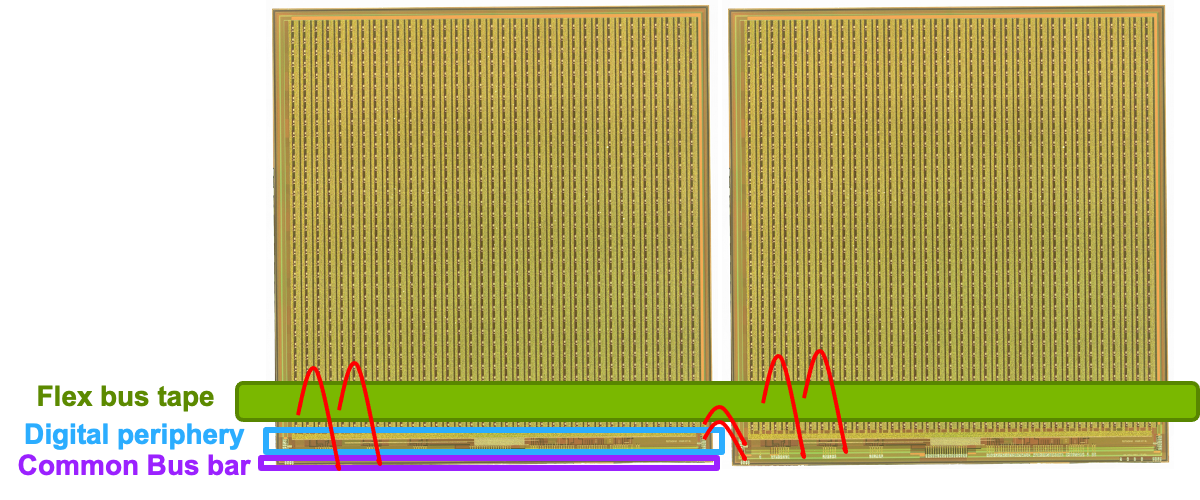 Several Features to Validate Performance:
Daisy chain readout
Multi-chip module read-out board
Check for data loss/max occupancy
Sensor efficiency between pixels, depth
Preparing for edge-TCT measurements
Charge collection efficiency
Flex bus tape design
DAQ development 
Update previous results with v4
Test Beam
Irradiation: SEU, LET, Total Dose
Command/Power is distributed through a bus tape
Wire bonded from bust tape 
Signals are digitized and routed out to the neighbor chip via wire bonds
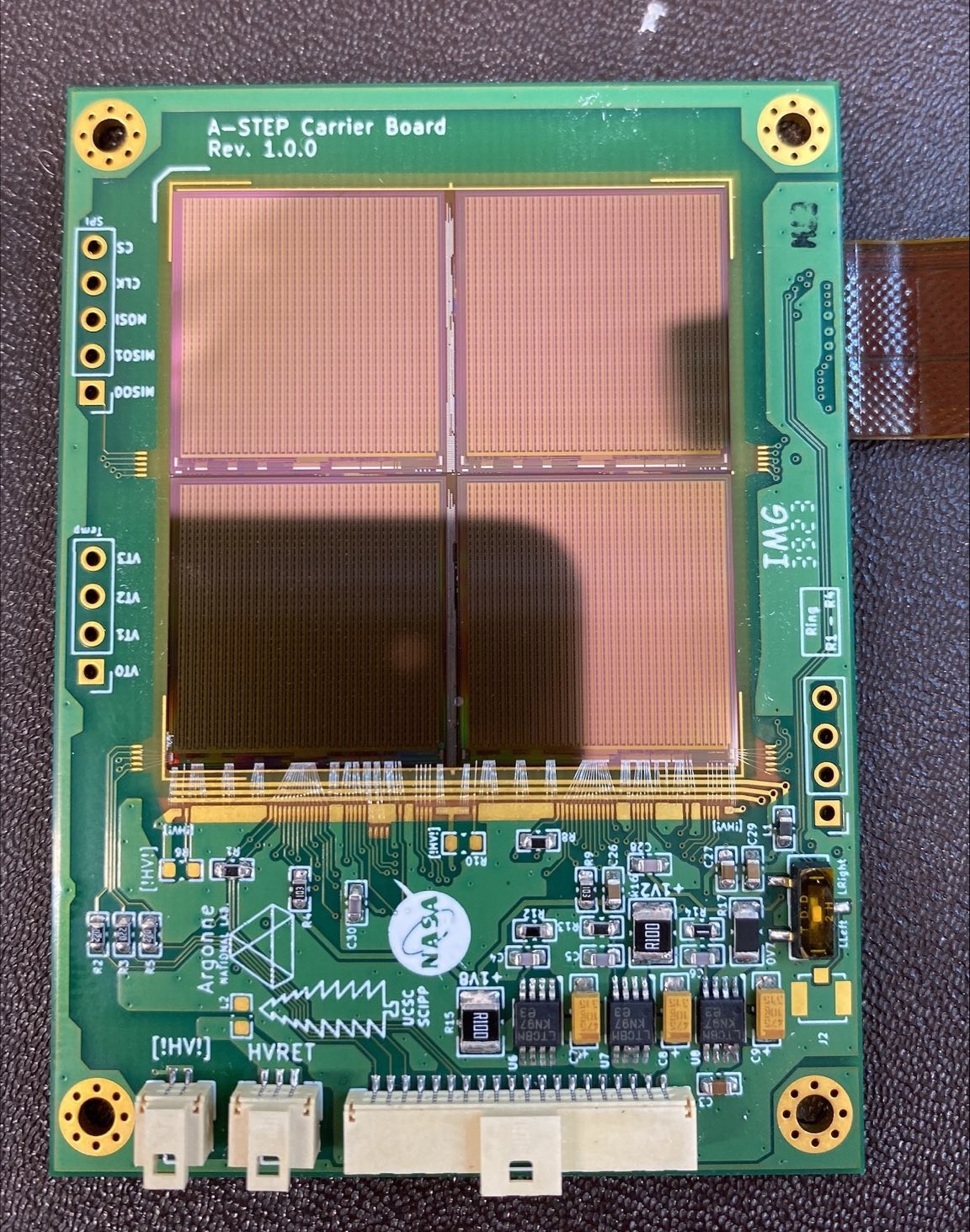 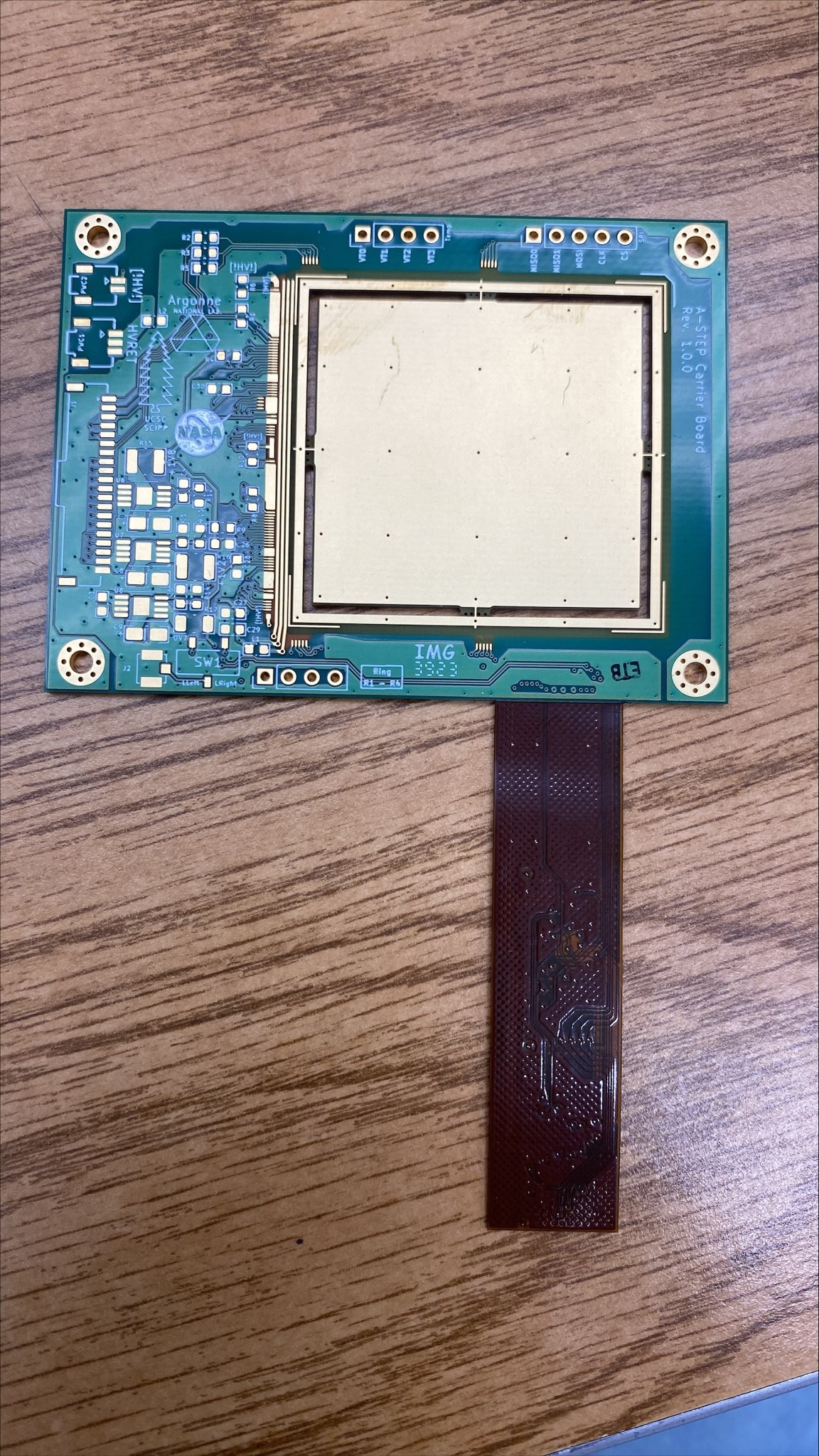 15
BIC
Addressing the unique challenges for the barrel region in ePIC
Hybrid concept: 6(4 now) layers of Astropix interleaved with the first 5 Pb/ScFi layers, followed by a large volume with the rest of the Pb/ScFi layers
Deep calorimeter (21 X0) but still very compact at ~ 40 cm
Excellent energy resolution (5.2% /√𝑬 ⨁ 1.0%)
Unrivaled low-energy electron-pion separation by combining the energy measurement with shower imaging 
Unrivaled position resolution due to the silicon layers
Deep enough to serve as inner HCal
Very good low-energy performance 
Wealth of information enables new measurements, ideally suited for particle-flow
Makes the tracking MPGD layer behind the DIRC unnecessary
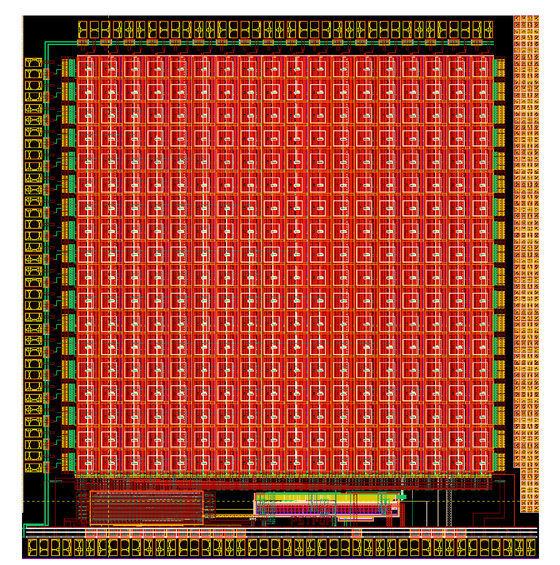 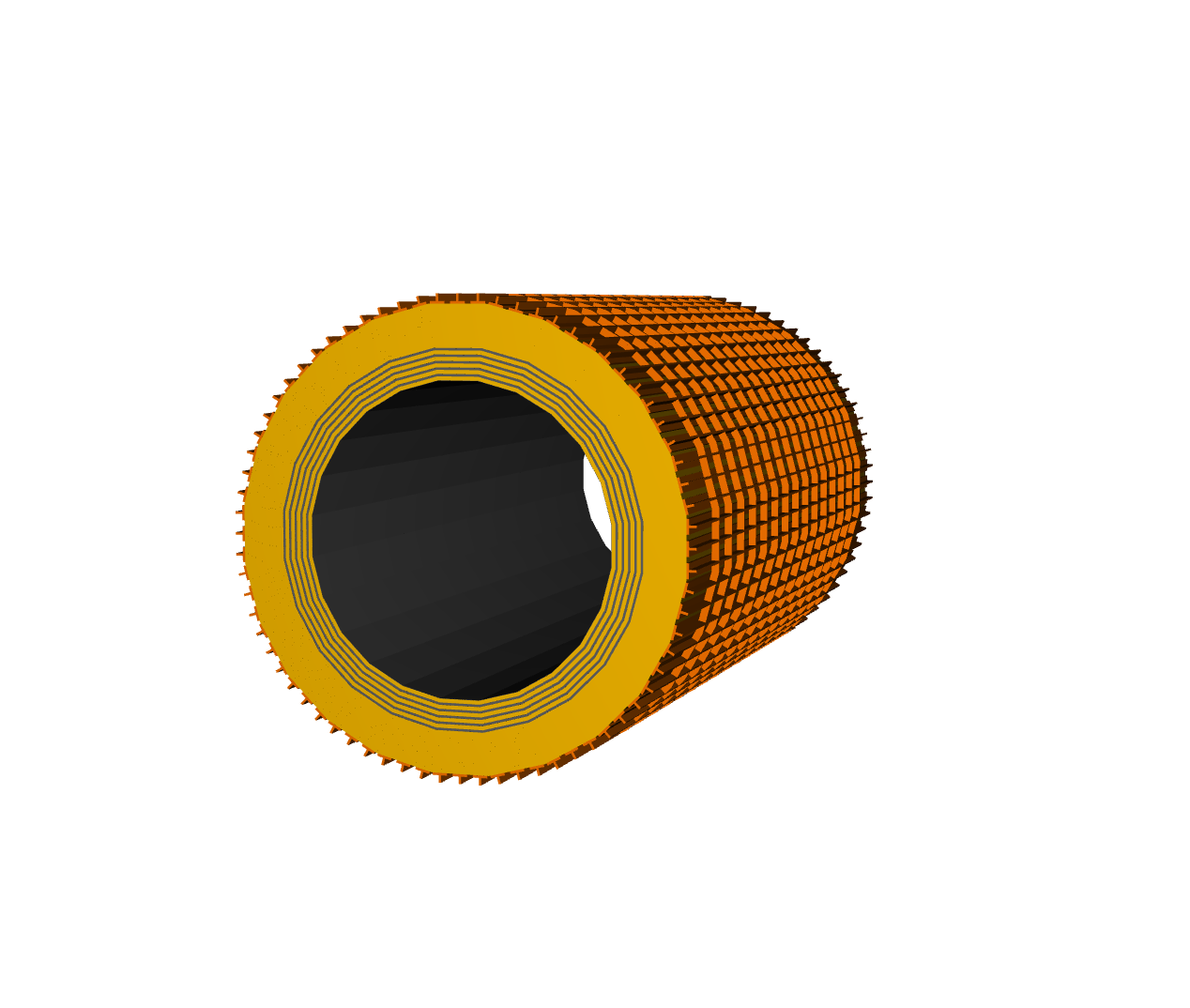 AstroPix: silicon sensor with 500x500μm2 pixel size developed for the Amego-X NASA mission
BIC Tracker
~100 m2 of silicon
~5,000 wafers
~250,000 chips
Optimize the design & building procedures for industrial scale production
1 module flavor x31,200
1 stave flavor x2,400
ScFi Layers with two-sided SiPM readout
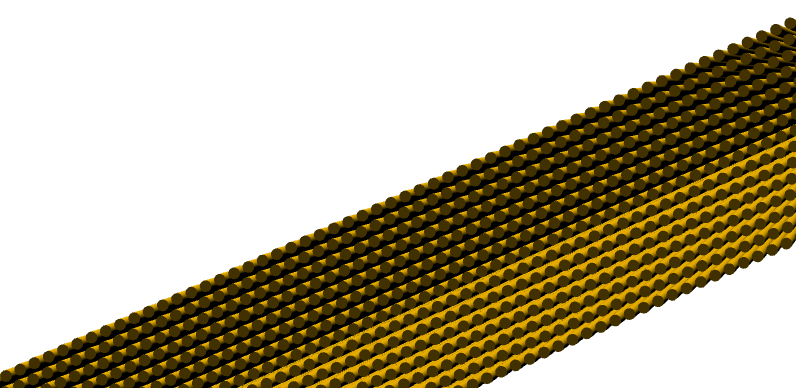 16
Sensors: Monolithic HVCMOS 
(Monolithics Active Pixel Sensor (MAPS)
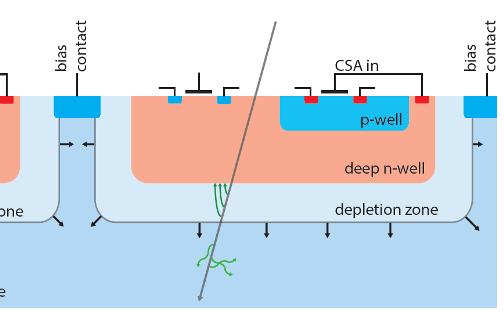 Monolithic: combines a traditional silicon pixel sensor wafer and the Front-End ASIC in a single wafer
Each pixel has it’s own amplifier in a deep n-well
High-resistivity substrates enable sensor depletion for collection via drift rather than diffusion
Technology uses more typical CMOS wafer processing for cost effective production
Single wafer enables shorter design cycle
History: HVCMOS developed by Ivan Peric at Karlsruhe Institute of Technology (KIT). He has designed MuPix, ATLASPix, AstroPix, etc.
AstroPix: initially for space-based applications
Upgrade to the next generation Fermi Telescope—AMEGO-X
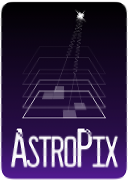 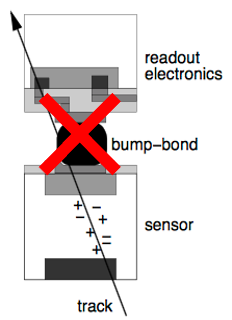 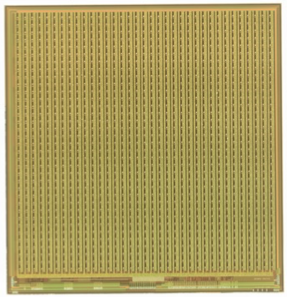 17
Astropix timeline & Production
AstroPix versions
v1 early prototype
v2 current test bench & test beam studies
extensive test bench characterization
higher noise due to larger pixel size
LET radiation testing
first test beam run a few weeks ago
v3 full size chip 
minor fixes from v2
OR’d rows & columns
just received
v4 new features for better performance (MPW)
‘final version’, but smaller chip (1 cm x 1 cm)
plan to submit in May 2023
better noise/threshold performance
per pixel hitbuffer
v5 full size chip
fix any bugs from v4
Final production version
chips available November 2024
Design Validation
test bench characterization complete
LET irradiations done
test beam measurements on-going
multi-chip DAQ development
daisy chain readout validation
compare-1 NASA balloon test Fall 2023
DSSD’s
A-STEP sounding rocket January 2025
ComPair-2 balloon launch 2026

Multi-layer calorimeter prototype (ANL)
full scale prototype to be built and tested w/ v3
DAQ development joint with NASA

Production
fabrication by TSI
AMS is a backup, but need a large order
18
AstroPix Development Schedule
Not shown:Early CD4 (Oct 2032)CD4 (Oct 2034)
We are here
FY19
FY20
FY21
FY22
FY23
FY24
FY25
FY26
FY27
FY28
FY29
Q3
AstroPix v1
Design & Fabr.
Test
v3 has comprehensive test program: benchtop and testbeam, irradiation, quad-chip readout for NASA payload mission (A-STEP), integration with Pb/SciFi for ePIC (R&D studies and test article production)
Q1
Q1
Q1
Q1
Q1
Q1
Q1
Q1
Q1
Q1
Q2
Q2
Q2
Q2
Q2
Q2
Q2
Q2
Q2
Q2
Q3
Q3
Q3
Q3
Q3
Q3
Q3
Q3
Q3
Q3
Q4
Q4
Q4
Q4
Q4
Q4
Q4
Q4
Q4
Q4
Design & Fabr.
AstroPix v2
Test
Test
AstroPix v3
Design & Fabr.
Test
first v5 wafers used for preproduction
Test
Design & Fabr.
AstroPix v4
Start of production driven by project fund availability (estimated ~ 1 year after CD2/3)
Design & Fabr.
AstroPix v5
EIC Project Milestone
AstroPix v5 (production)
Production Fab.
New AstroPix version
ePIC BIC Timeline
Design and generic R&D
Final design and EIC R&D
BIC Preproduction
BIC Production
CD3a
CD2/3
CD3b
CD0
CD1
Start of BIC installation at BNL
AstroPix v1
HV-CMOS MAPS based on ATLASPix3, designed for the AMEGO-X NASA mission, optimized for power dissipation and energy resolution Nucl.Instrum.Meth.A 1019 (2021) 165795

0.45 x 0.45 cm2 chip, 175 µm pixel pitch
18 x 18 pixel matrix
Power dissipation 14.7 mW/cm2
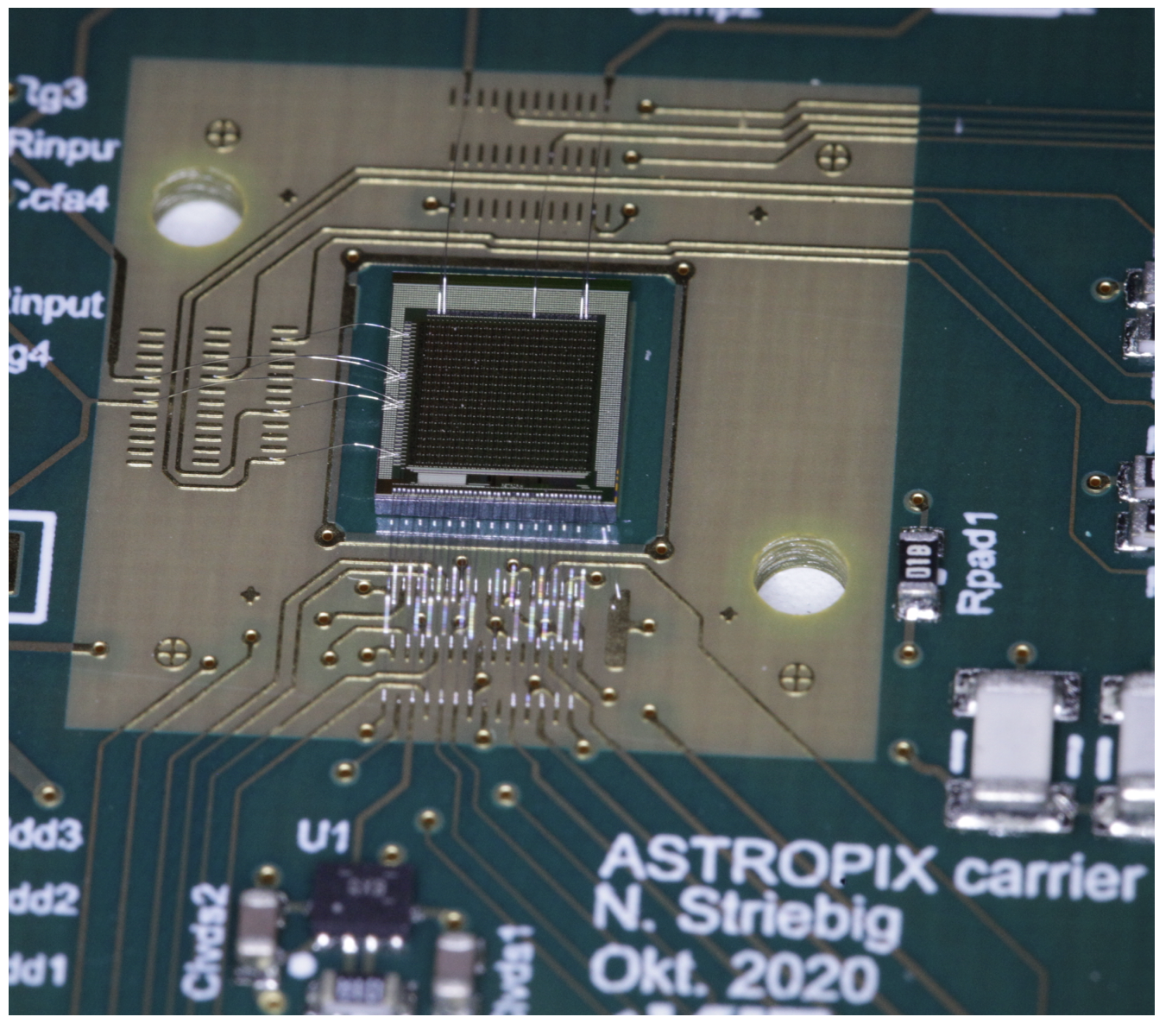 AstroPix v4
Final design but smaller size
1 x 1 cm2 chip, 500 µm pixel pitch
Individual pixel readout
3 timestamps, 3.25ns time resolution
TuneDAC for pixel-by-pixel thresholds
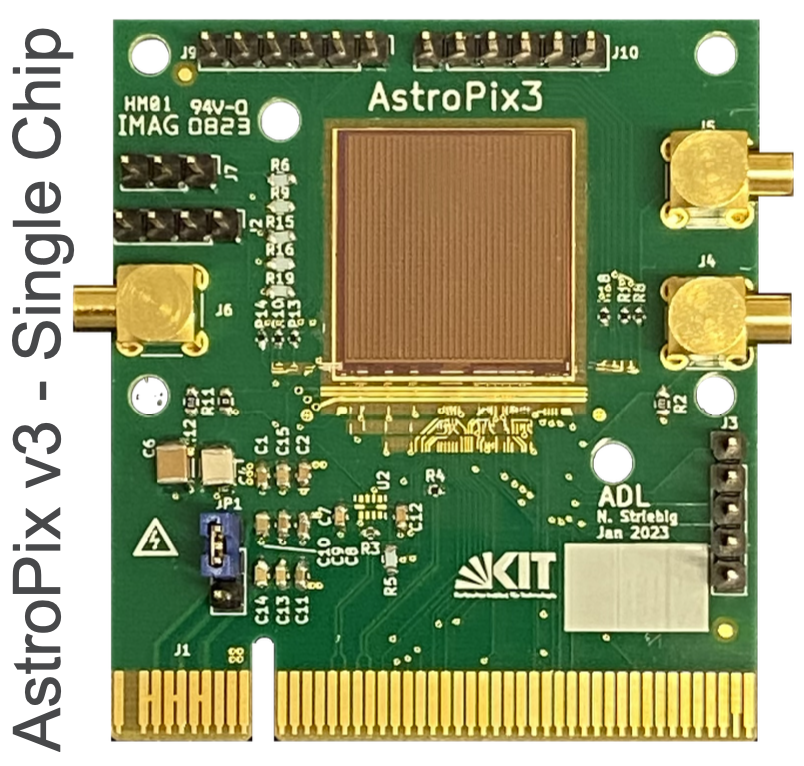 AstroPix v3
First full-size chip

2 x 2 cm2 chip, 500 µm pixel pitch
Row/column readout
Power dissipation <1 mW/cm2
2.5 MHz timestamp, 200 MHz ToT
AstroPix v2


1 x 1 cm2 chip, 250 µm pixel pitch
35 x 35 pixel matrix
Row/column readout
Power dissipation 3.4 mW/cm2
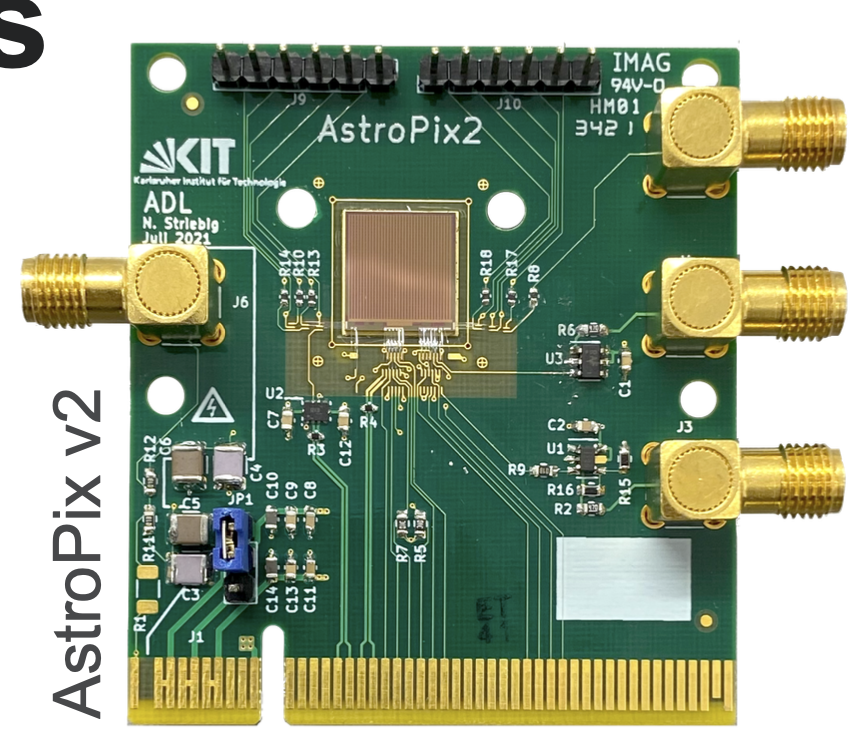 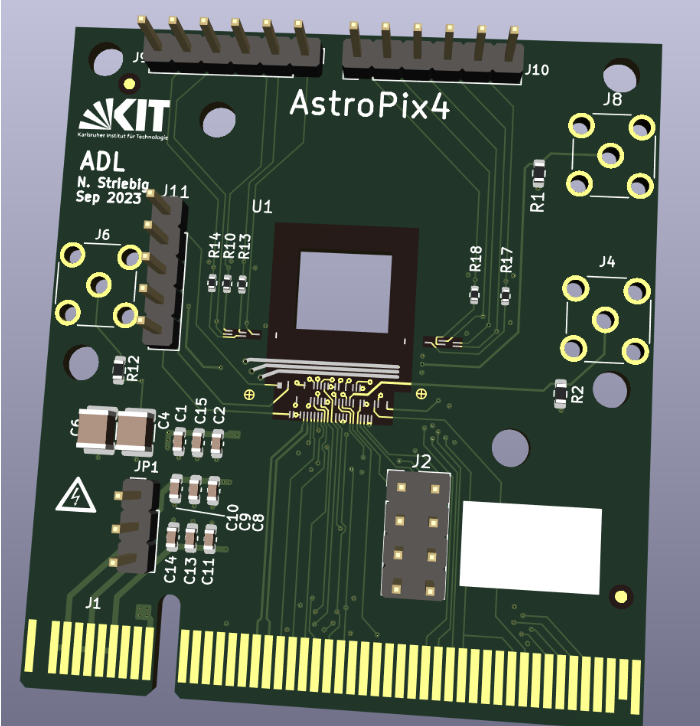 AstroPix v5
Full-size production chip
2 x 2 cm2 chip, 500 µm pixel pitch 
Design identical to v4 (with bug fixes)
BIC High-level Schedule
Barrel 
Installation in BNL
Jun 29
ePIC decision about Barrel ECAL
April 23
CD-3a
Jan 24
CD-2/3
Apr 25
Today
2025
2028
2029
2022
2024
2026
2027
2023
AstroPix v4
Nov 2023
AstroPix v3
Feb 2023
AstroPix v5
Nov 2024
Prototype R&D

Final Design/PED 

Pre-production 

Scintillating Fiber Fabrication

Production SciFi/local support layers and testing

Production wafer fabrication v5

Wafer testing

Sectors/Trays production assembly and testing

Integration

Delivery

Sector Assembly in a Barrel and Integration with Si Trays
20
AstroPix
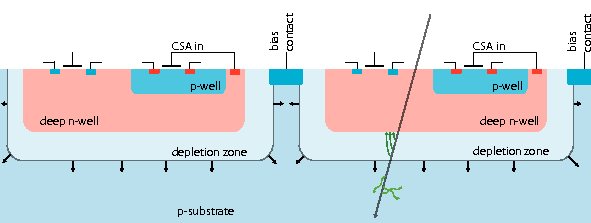 AstroPix v3  (Under test)
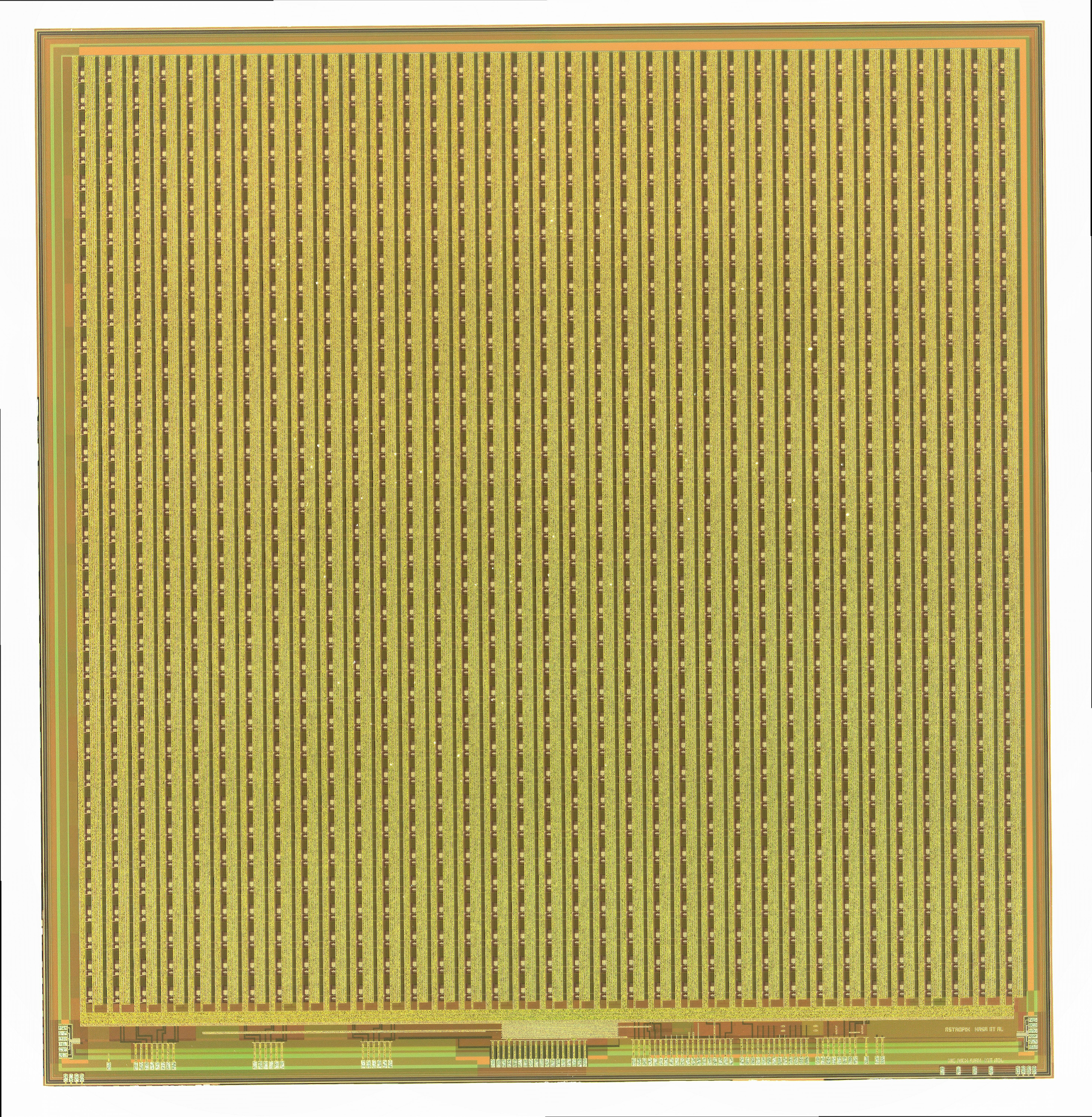 HV-CMOS Monolithic Active Pixel Sensor (MAPS):
Combination of silicon pixel & Front-End ASIC
On-pixel charge amplification and digitization
Technology uses more typical CMOS wafer processing         for cost effective mass production
Fabrication on single wafer enables shorter design cycle
No need to bump-bond to each pixel - improves yield 
AstroPix (based on ATLASPix3  arXiv:2109.13409)
180nm HV-CMOS MAPS sensor                                                   designed at KIT (also designed ATLASPix, MuPix, etc.)
Developed for AMEGO-X GSFC/NASA mission                                                                                              (Upgrade to the Fermi’s LAT)
Power consumption <1.5 mW/cm2
Energy resolution target of 2% @ 662keV
~2 cm
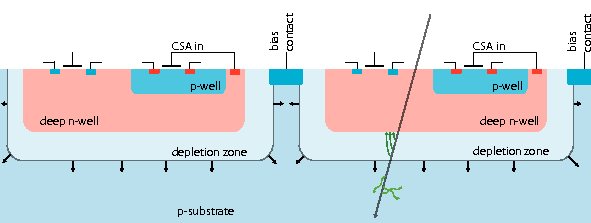 ~2 cm
~1 cm
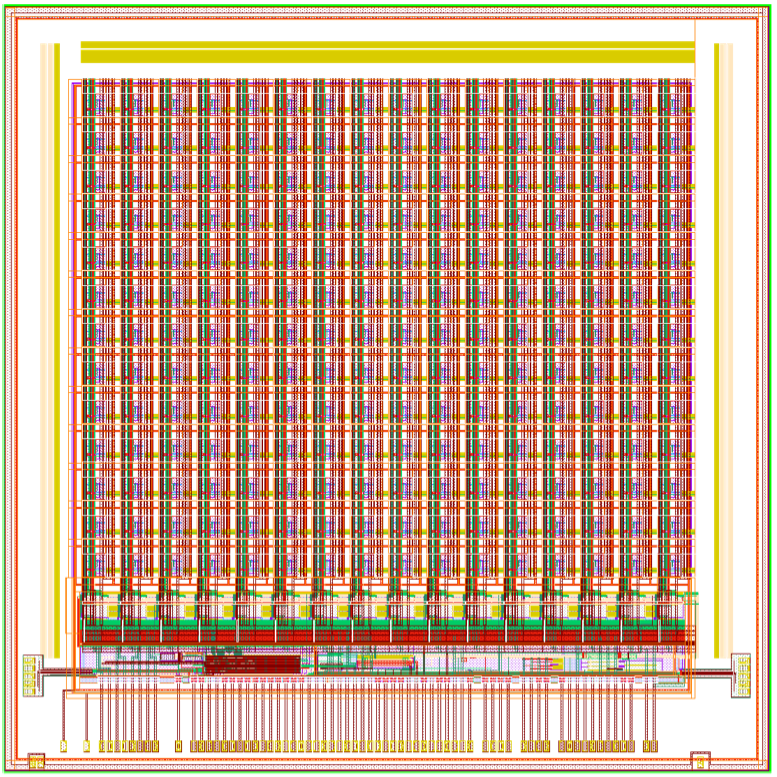 &
~1 cm
AstroPix v4 
(MPW - delivered)
21
AstroPix Developments
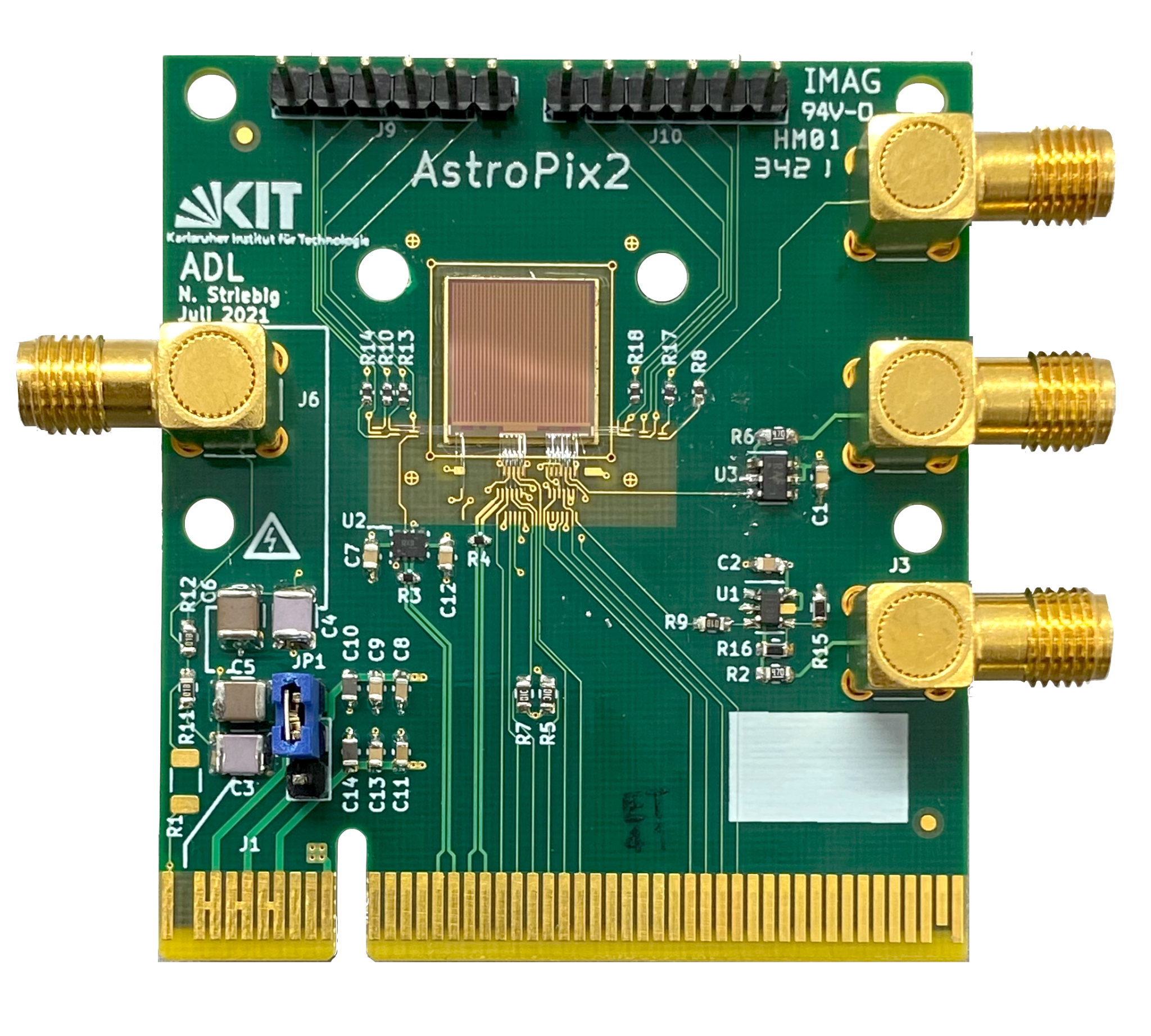 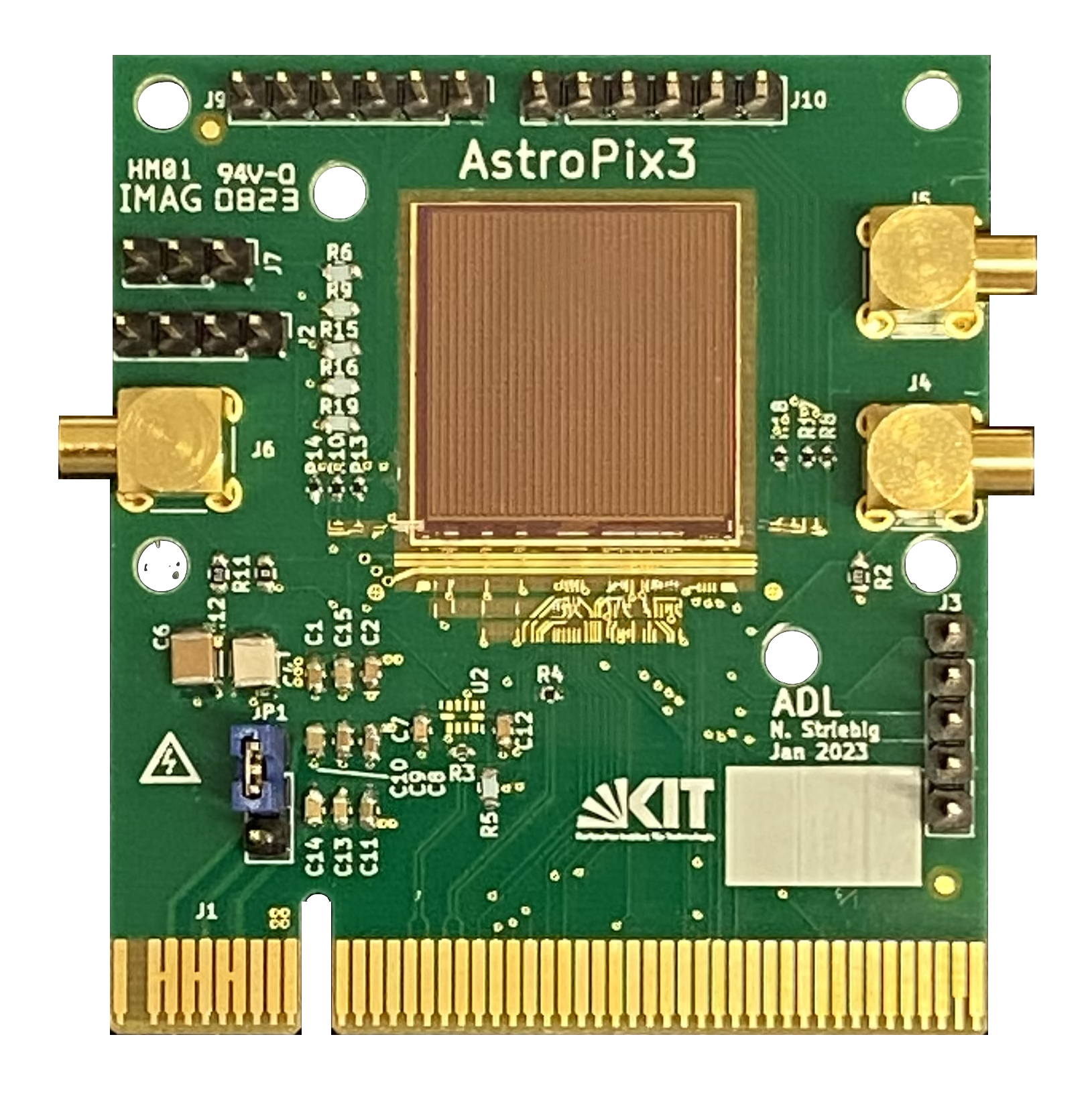 AstroPix v1  - January 2021
0.45 ⨉ 0.45 cm2 chip, 175 μm pixel pitch
18 ⨉ 18 pixel matrix
Power dissipation ~14.7 mW/cm2
AstroPix v2  - December 2021
1 ⨉ 1 cm2 chip with 250 μm pixel pitch
35 ⨉ 35 pixel matrix 
Hit identification with Row/Column readout
Power dissipation ~3.4 mW/cm2
AstroPix v3  - February 2023 
2 ⨉ 2 cm2 chip with 500 μm pixel pitch
Power dissipation <1 mW/cm2 (targeted)
Timestamp clock 2.5MHz, ToT 200 MHz 
10 byte data frame per hit
AstroPix v2
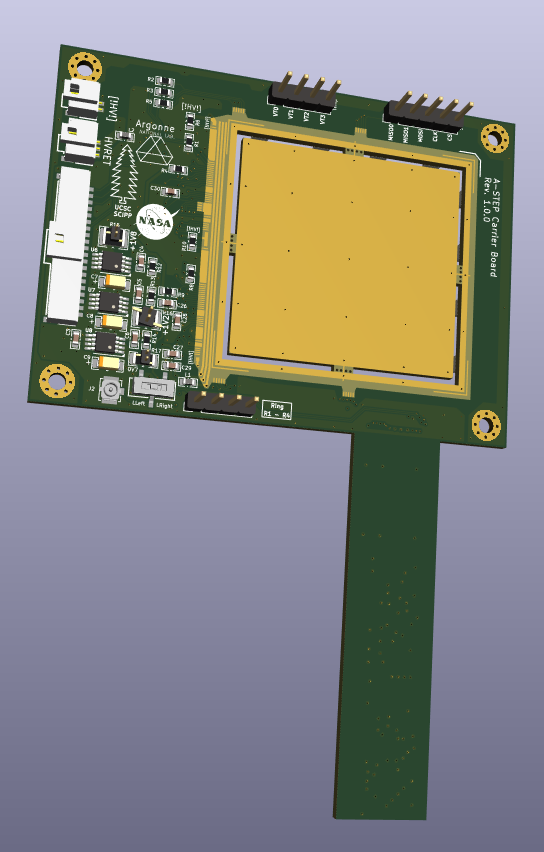 Will be available this week
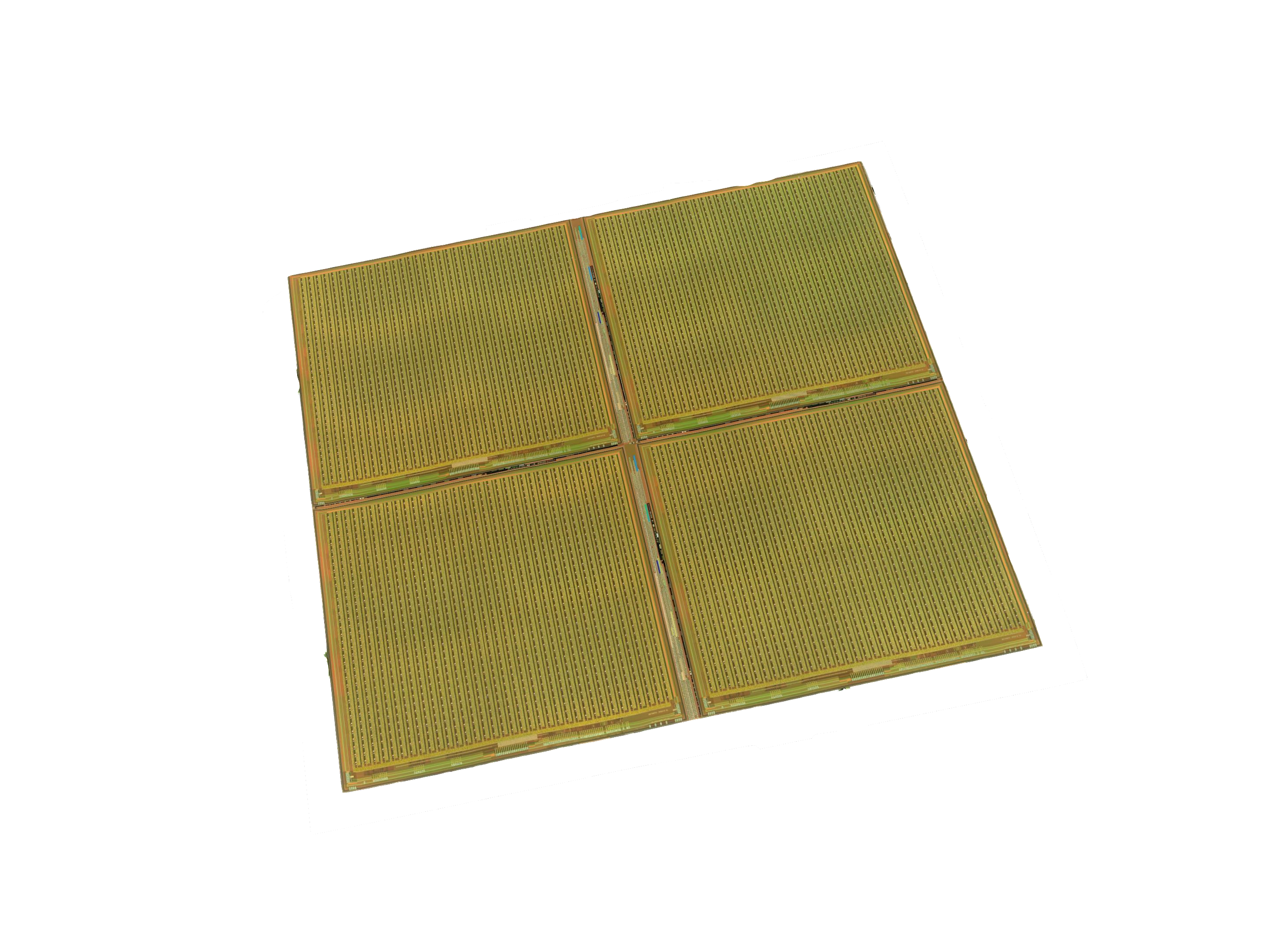 Quad Chip
AstroPix v3 Quad-chip Carrier Board
22
AstroPix v4/v5
AstroPix v4
AstroPix v4 : Final design version will small size 
Chip size 1 ⨉ 1 cm2;  Thickness 700 μm, VBD ~ 400V
Pixel pitch 500 μm with pixel size 300 μm, 16 ⨉ 16 pixel matrix
Individual pixel readout with individual hit buffer
No identification issue due to ghost hits
3 Timestamps - 2.5MHz (TS), 20 MHz (Fine TS), and 16 bit Flash TDC
Fast ToT and Timestamp with 3.125 ns time resolution
TuneDACs - Pixel-by-pixel threshold tuning and pixel masking
Daisy Chain readout - pass hits to next chip through QSPI
Self-triggered (reads out active hits)
AstroPix v5 : Full size final design
No planned design changes
Fix any bug from v4 
Full size chip - 2 ⨉ 2 cm2, pixel pitch 500 μm, 
35 ⨉ 35 pixel matrix → 1225 hit buffers
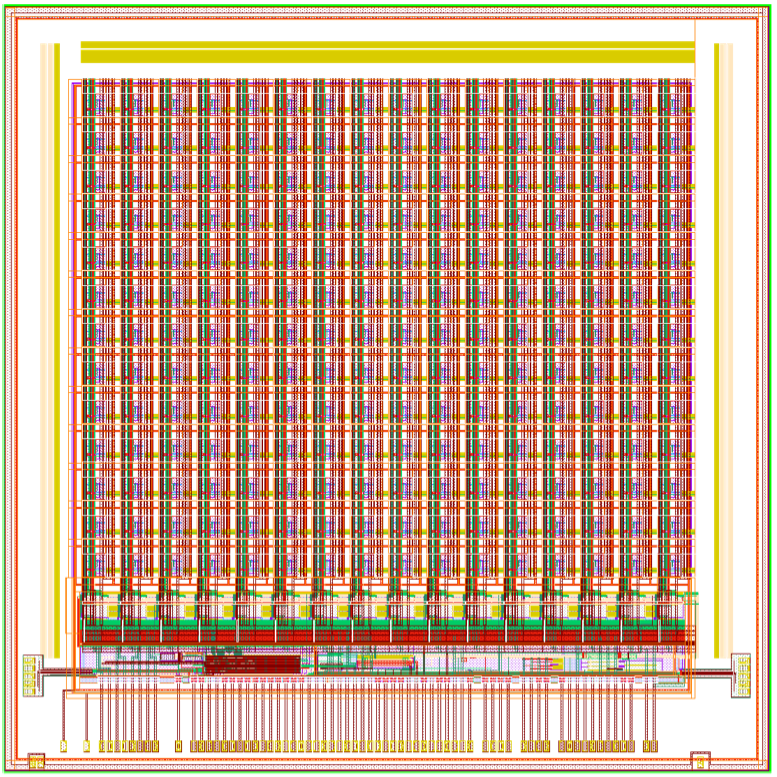 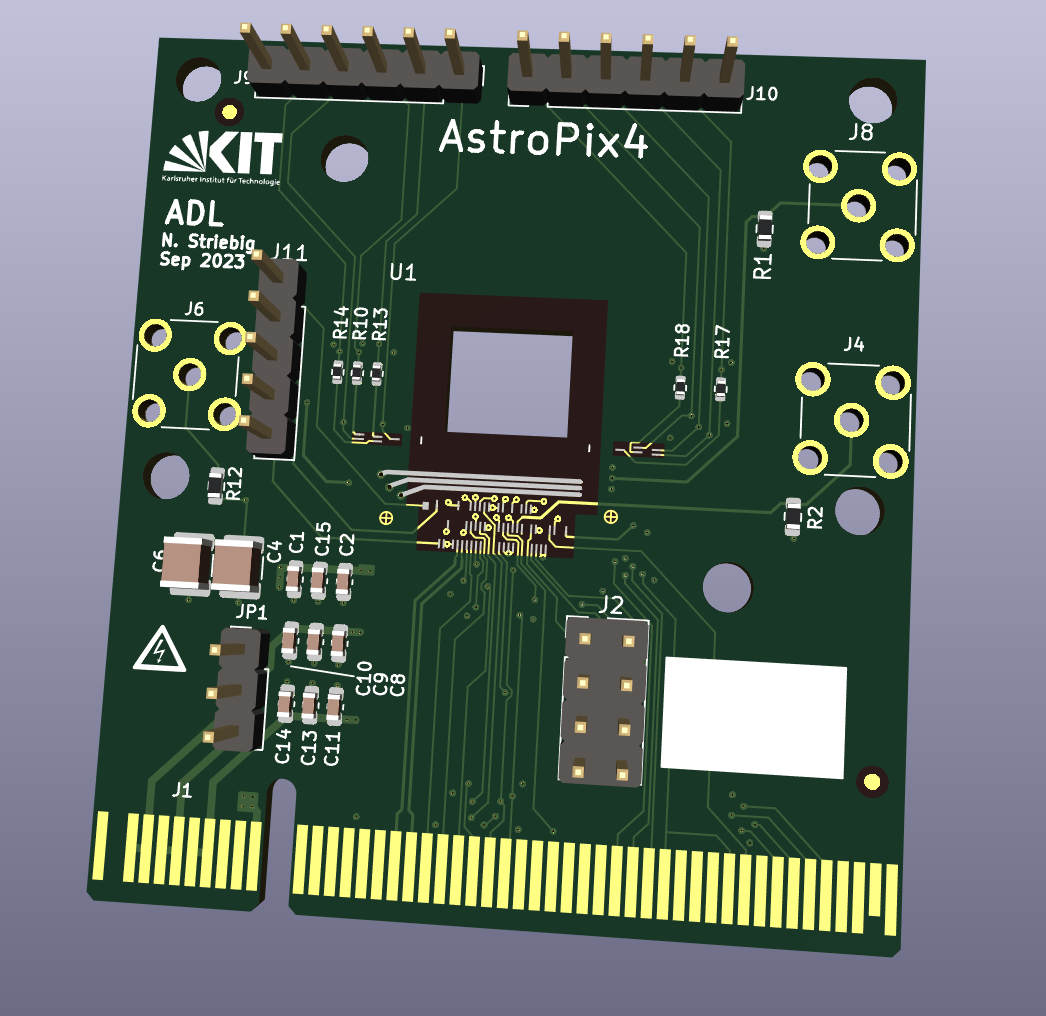 23
AstroPix Readout
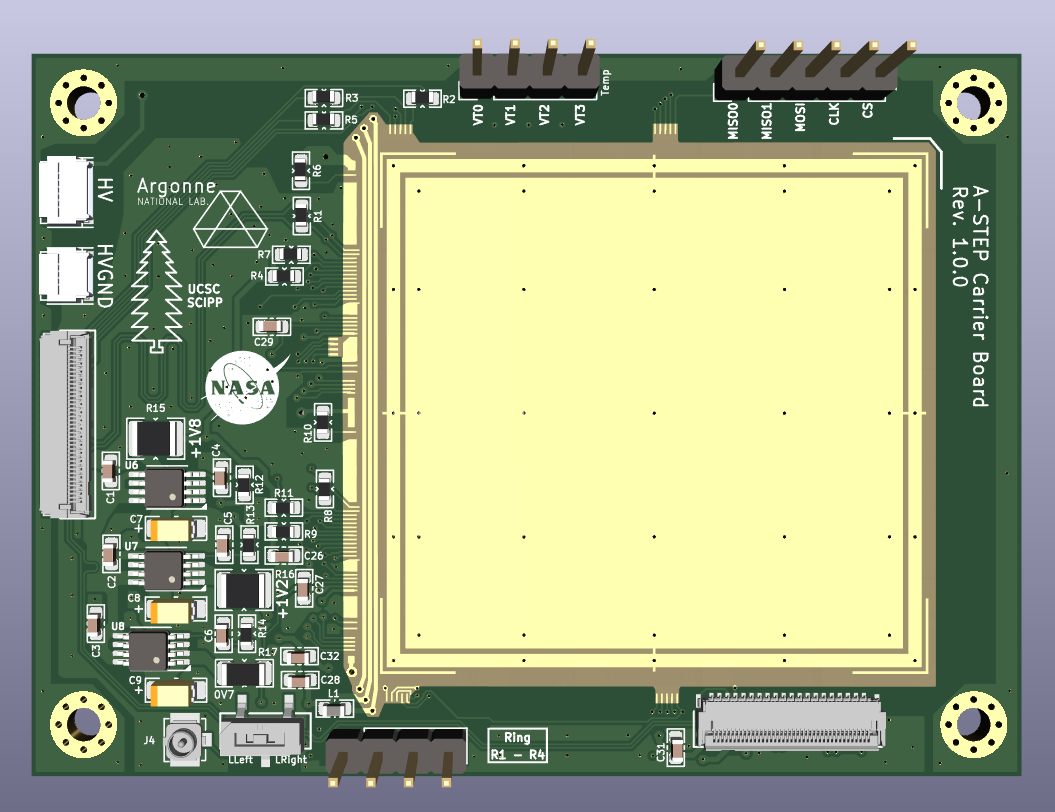 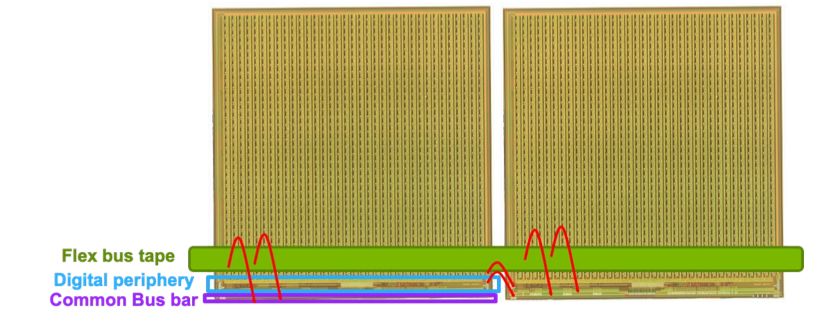 Chip 0
Chip 3
8 bytes data per hit - header (chipID, payload), row/column, timestamp, ToT
SPI I/O daisy chained - chip-to-chip signal transfer 
signals are digitized & routed out to the neighboring           chip using 5 SPI lines via wire bond
Power/Logic I/O distribution on the module (through a bus tape)
4 power lines (LV, HV), ~20 Logic I/O (SPI, clk, timestamp, interrupt, digital Injection, etc.)
HV, VDDA/VDDD(1.8V), VSSA(1.2V), Vminuspix(0.7V) 
power distribution can be controlled using voltage regulators
mostly part of end of the stave services
Data will be received by FPGA at the end of stave
FPGA aggregates data before sending off-detector
Low heat load at chip, only cooling of end of the stave card
Operational temperature for AstroPix is at room temperature and considered to be operated at 22 ℃
Chip 1
Chip 2
AstroPix v3 quad-chip carrier board
Demonstrate required services
Daisy chaining
24
AstroPix at ePIC
Low Rates
The expected hit rate for all imaging layers together is well below < 3 ⨉ 107 Hz
This translates to a maximum hit rate per tracker stave (1 x 104 chips) < 36 kHz
Zero-suppression below threshold 20 keV (4 ⨉ noise floor)  well suited for EIC electromagnetic showers
Timing requirement: 3.125 ns (v4/v5) - driven by 10 ns bunch crossing 
Low Ionization radiation dose and neutron flux
The maximum ionizing radiation dose < 1 kRad/year for the barrel region
Max neutron flux - order of 109 nequivalent/cm2 per year
Dynamic range (see plot for 2 GeV e-) ~ 3 MeV
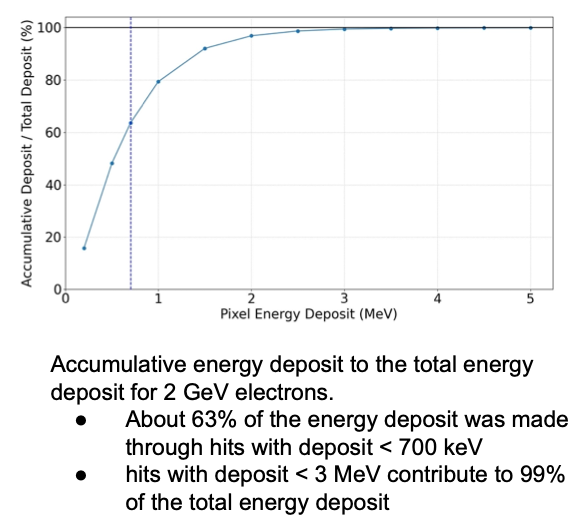 25
AstroPix Assembly
Module Strategy 
QC testing with wafer probing + Module and stave level QC testing and tuning
“Baseline” model of Modules on Stave
Module - 8 single chips 
Stave - 13 Modules - 104 chips
12 or 14 Staves per AstroPix layer per Calorimeter Sector
Total 249600 chips
All staves are identical and gets combined in a separate production step
Data transmitted to end of the Stave card using flex base tape
Institutions - ANL, GSFC/NASA, KIT ,UCSC, Korea, Oklahoma State
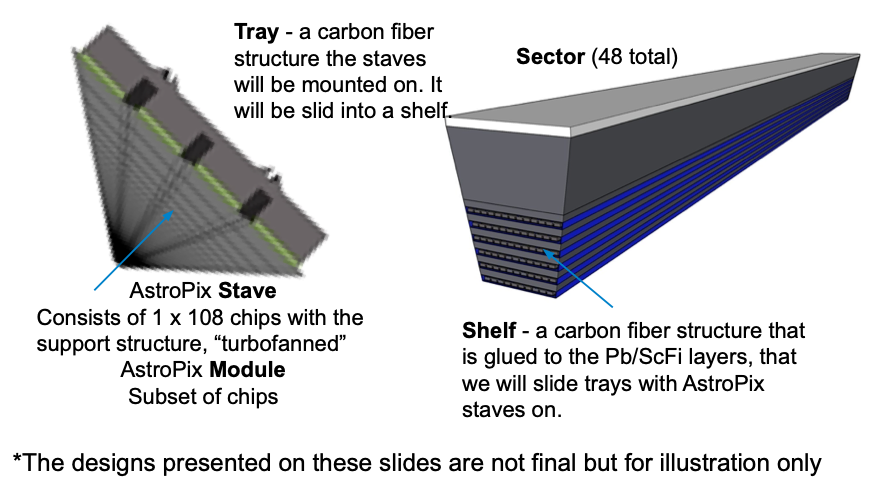 26
AstroPix Timeline and Production
v3 full size chip (ongoing testing)
Test bench characterization (ongoing)
Testbeam performance studies
Active and passive irradiation ~1015 nequivalent/cm2
Quad-chip readout (ready to test) for NASA’s   hosted payload mission (A-Step) - January 2025
Integration with Pb/SciFi - FY2024
v4 new features for better performance (MWP) 
Final design version, smaller chip (1cm ⨉ 1cm)
Fabricated wafers delivered last week 
Chip carrier board design for bench test is ready for the PCB fabrication
v5 full size final chip
Fix any bugs from v4
v5 chips available November 2024
GSFC/NASA ComPair-2 AstroPix  timeline
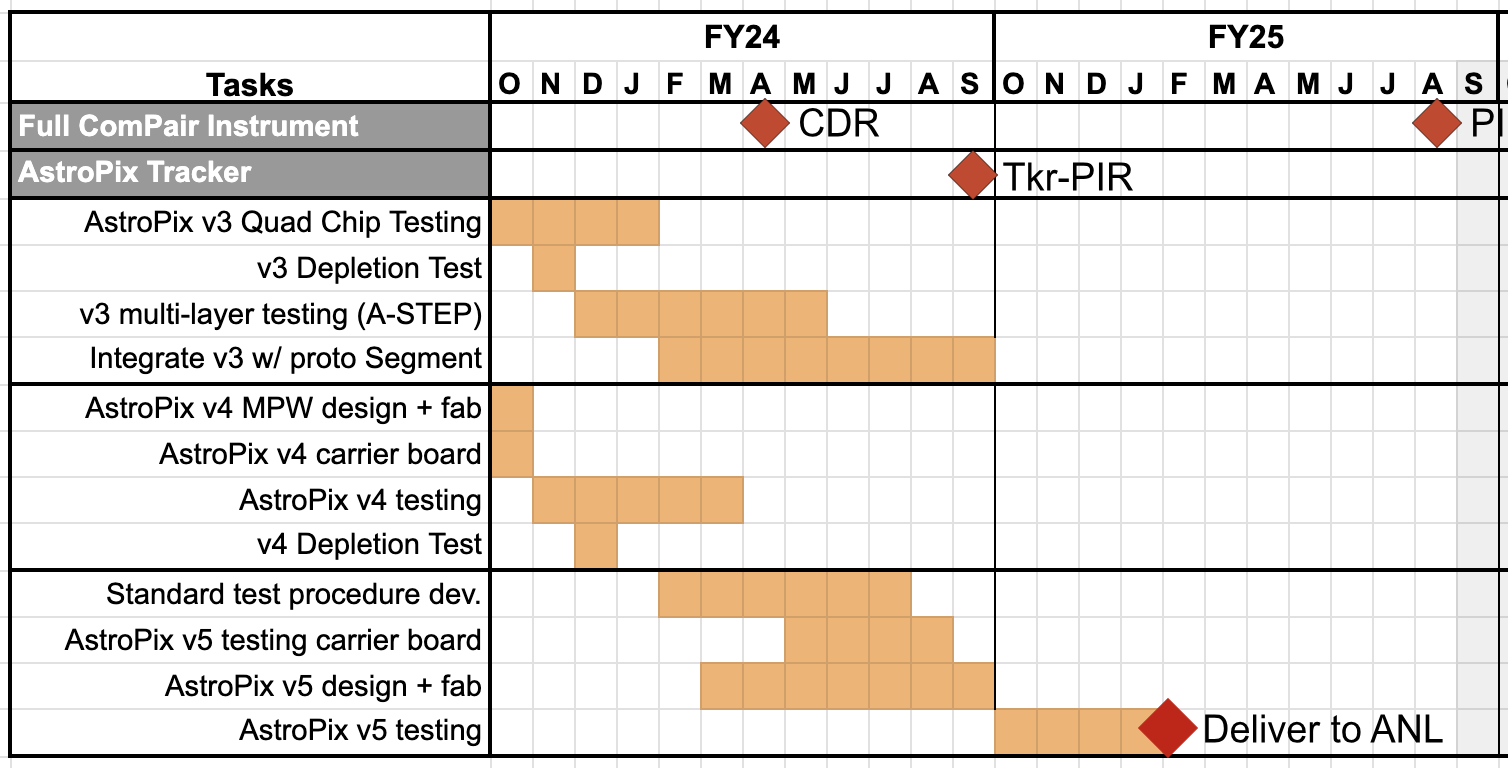 BIC@ePIC Timeline
Prototype R&D (v3) Ongoing - till Nov 24 
Pre-Production (v5) chips starts Nov 2024 
Production
Fabrication by TSI - with a large production order, AMS is a backup
27